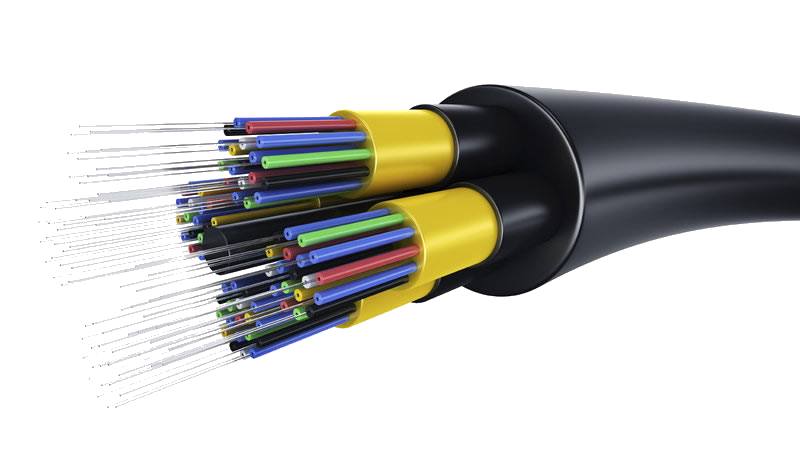 Membangun Lab FO SMK TKJ
Penyambungan Kabel FO dengan Fusion Splicer
Alat dan Bahan
Fusion Splicer
Cutter
Stripper
Cleaver
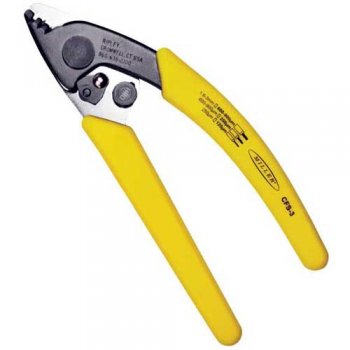 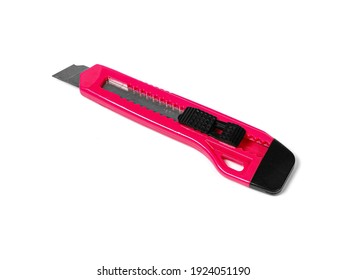 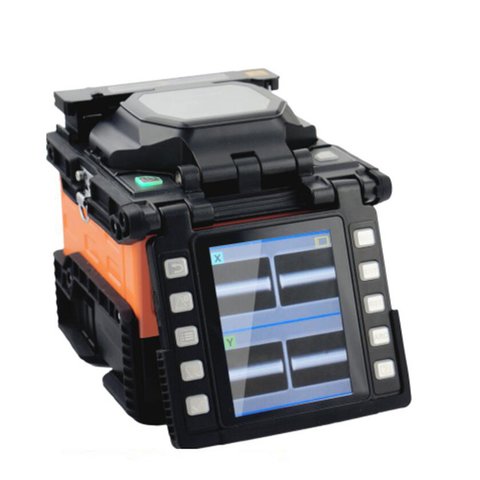 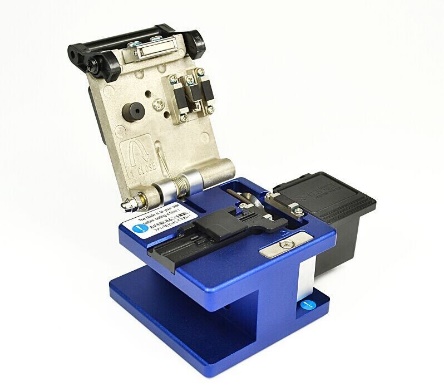 Tissue dan Alkohol
Kabel FO 6 Core
Protection Sleeve
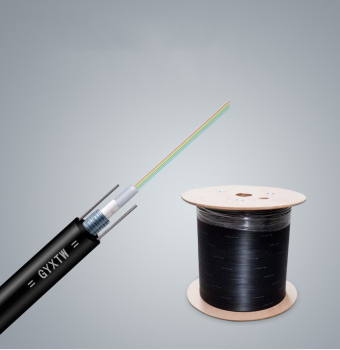 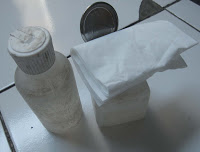 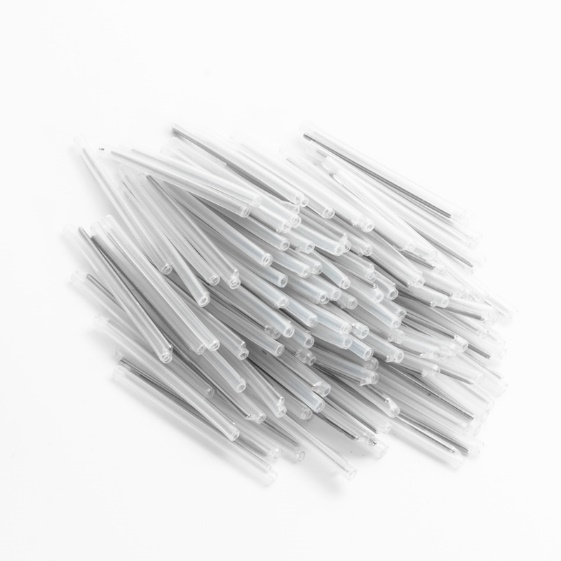 Langkah-Langkah Penyambungan...
1
2
Kupas kulit luar (cable jacket) kabel fiber optic sesuai kan dengan kebutuhan...
Siapkan kabel fiber optic 6 core
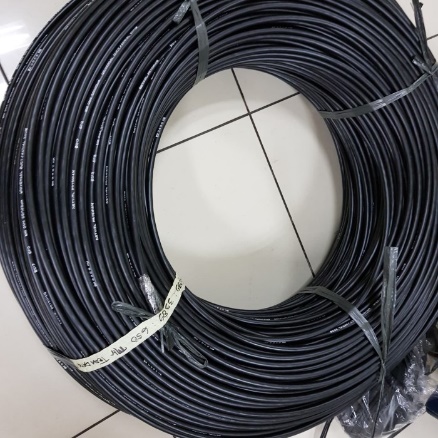 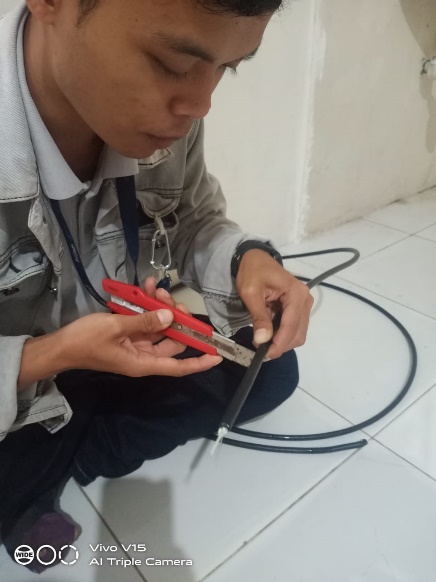 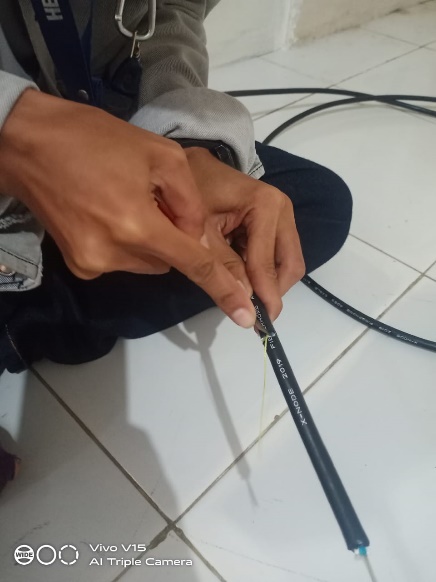 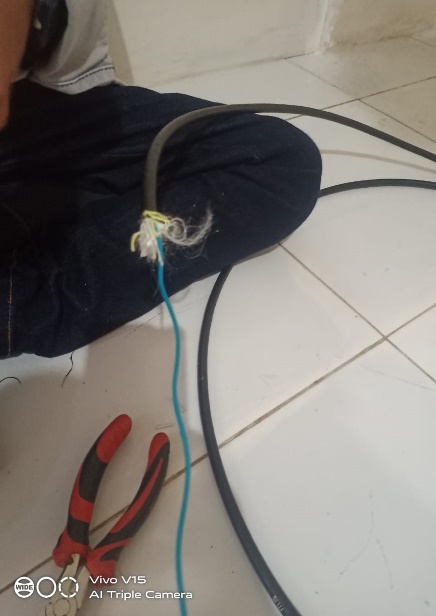 Langkah-Langkah Penyambungan...
3
4
Kupas pelindung (cladding) core fiber optic sesuai kan dengan kebutuhan...
Kupas tube (coating) fiber optic dengan panjang kupasan sesuaikan dengan kebutuhan
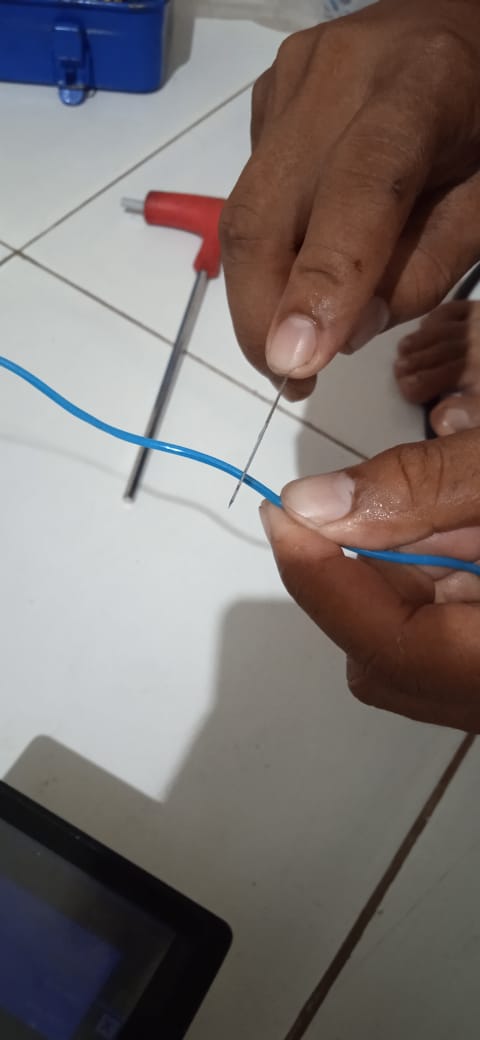 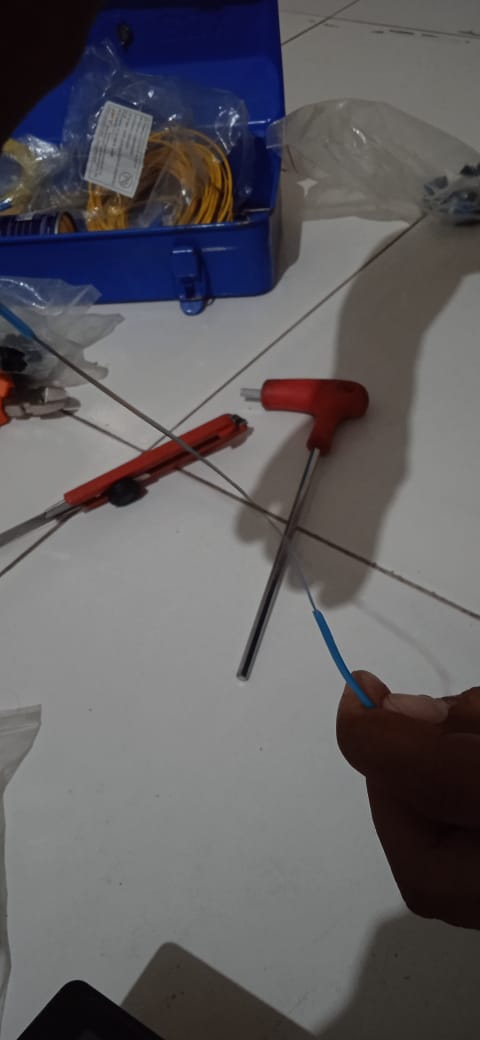 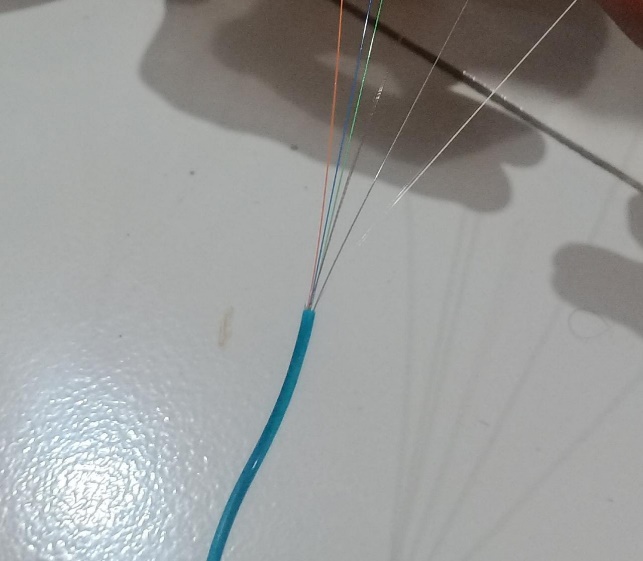 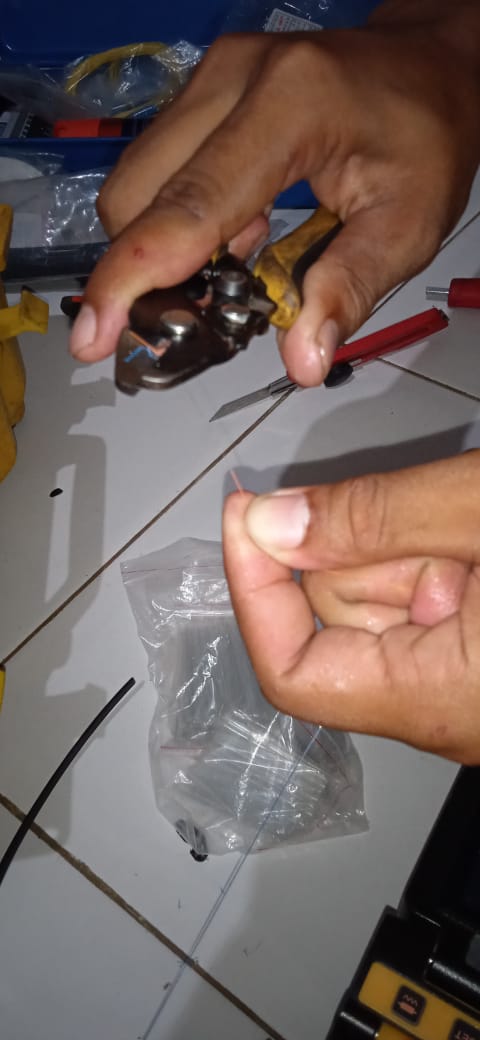 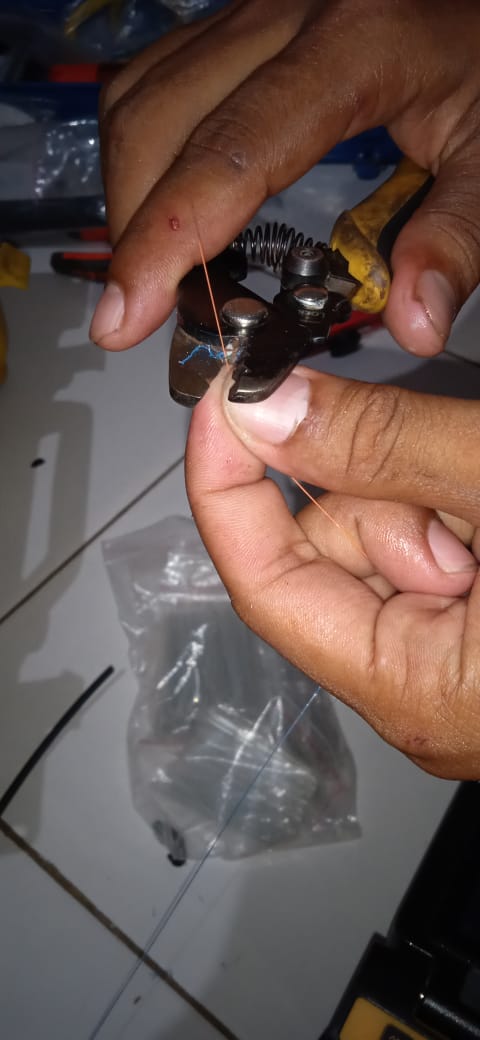 Langkah-Langkah Penyambungan...
Bersihkan core dengan tisu yang dibasahi dengan alkohol 90% atau alkohol 70%
Potong ujung core fiber optic dengan cleaver
5
6
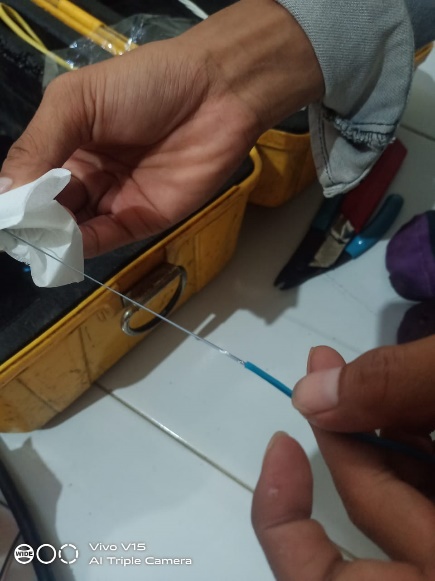 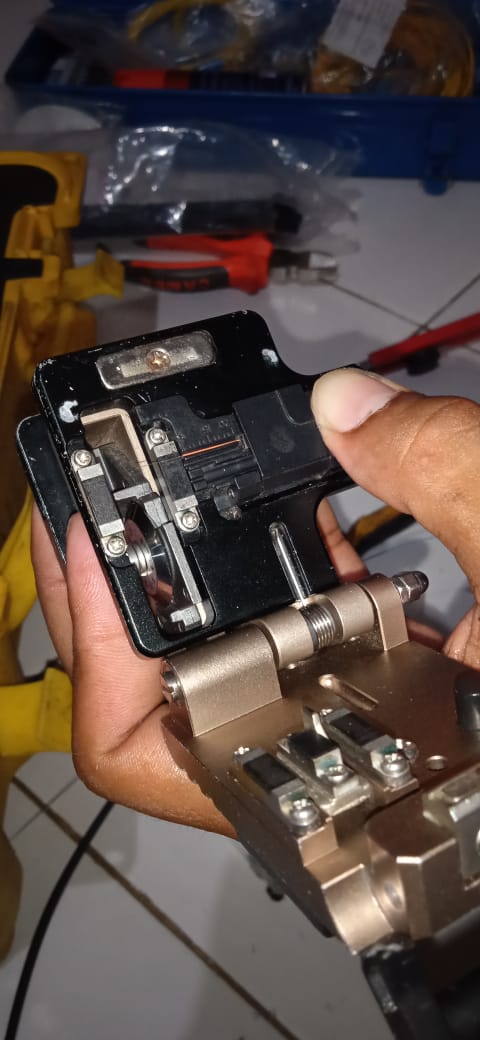 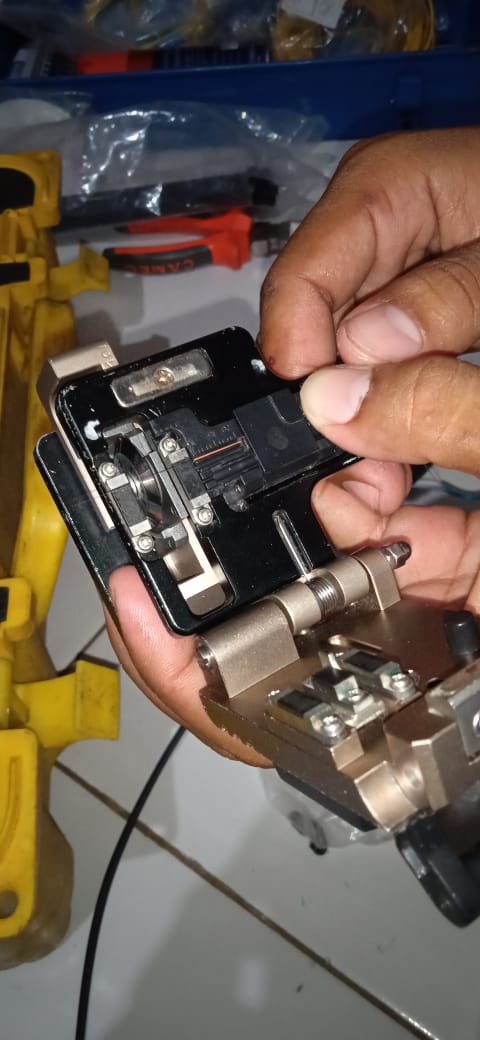 Langkah-Langkah Penyambungan...
Pasang protection sleeve atau termofit sebelum penyambungan fiber optic
Masukkan kedua ujung core fiber optic di splicer untuk proses penyambungan kabel fiber optic
7
8
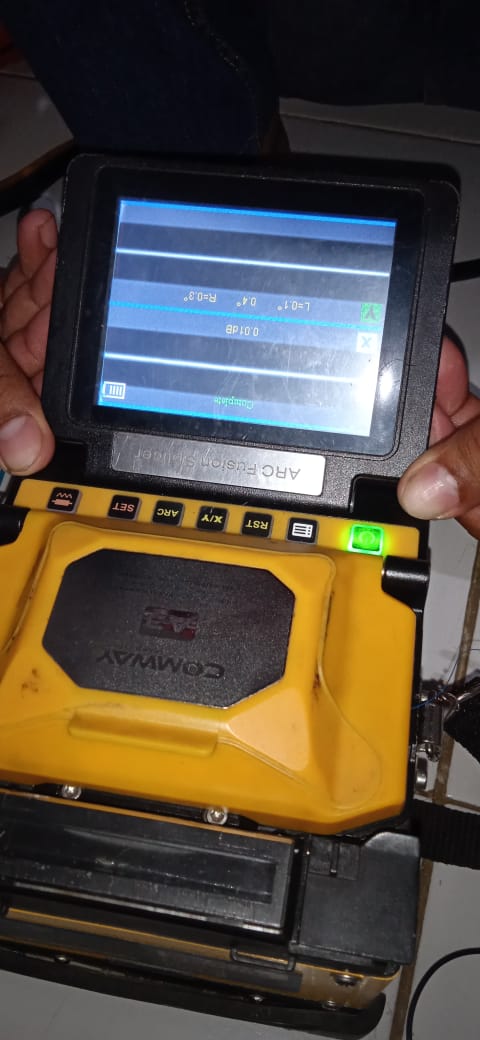 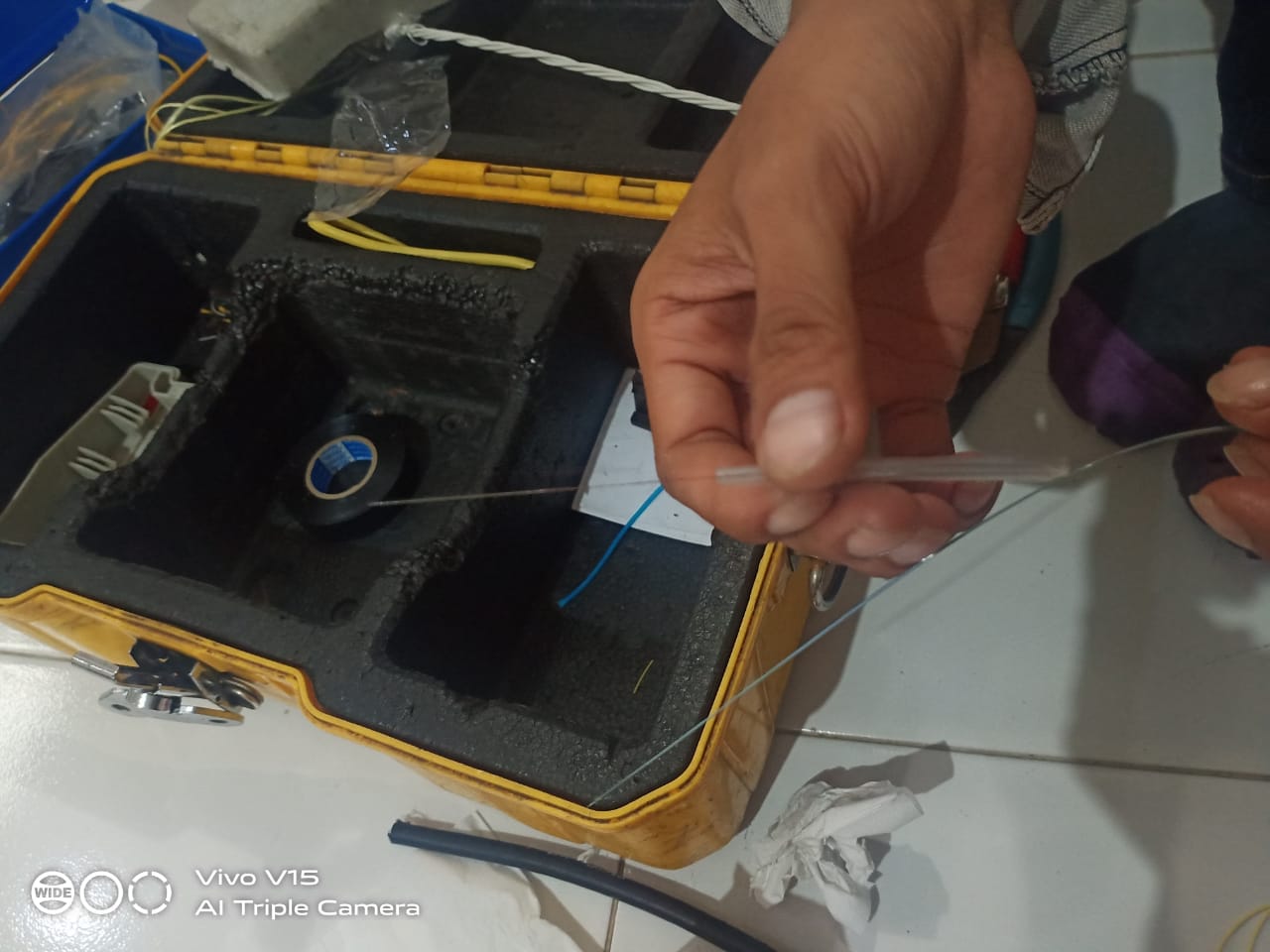 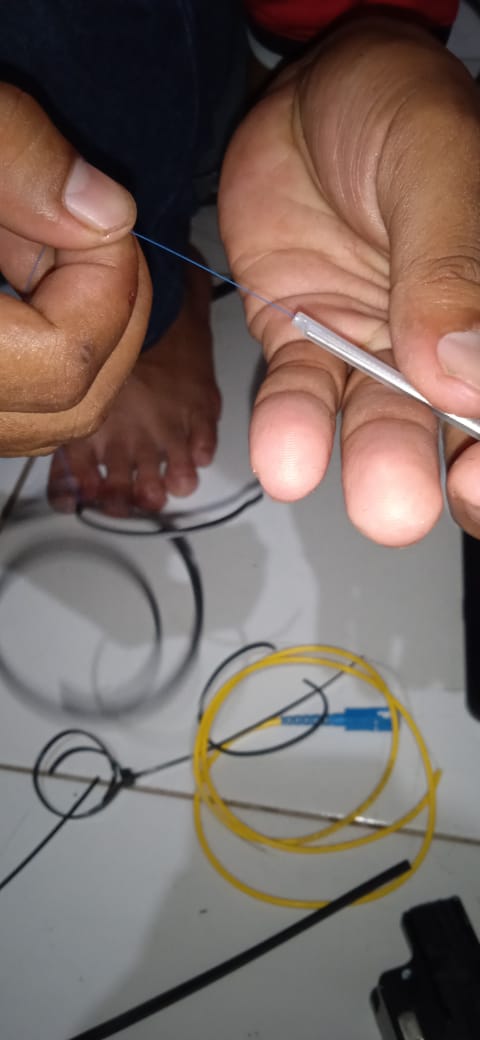 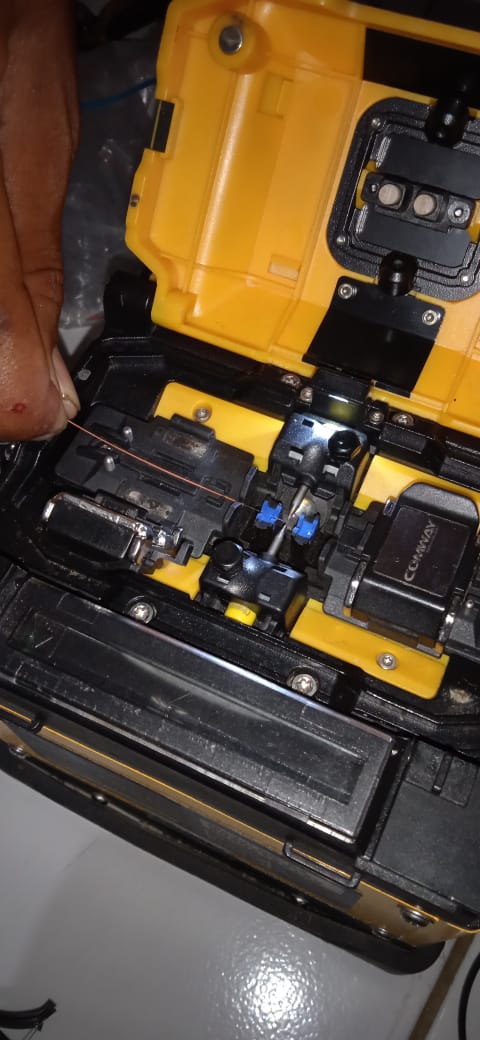 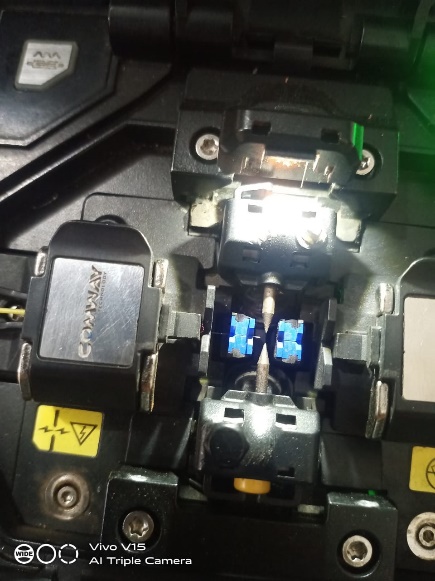 *) batas maksimal redaman hasil penyambungan 0,2 dB
Langkah-Langkah Penyambungan...
Letakkan protection sleeve dibagian fiber optic yang sudah disambung dan panaskan melalui pemanas yang terdapat di splicer
9
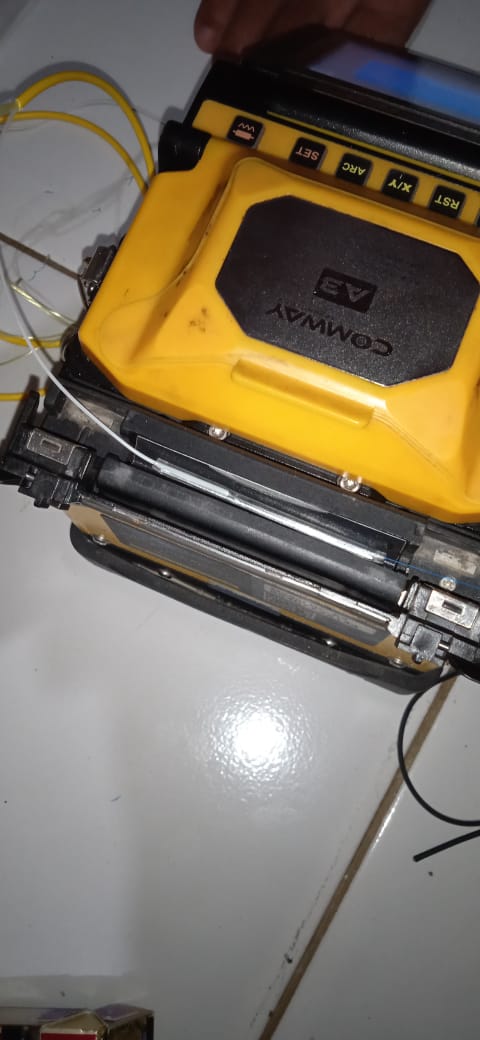 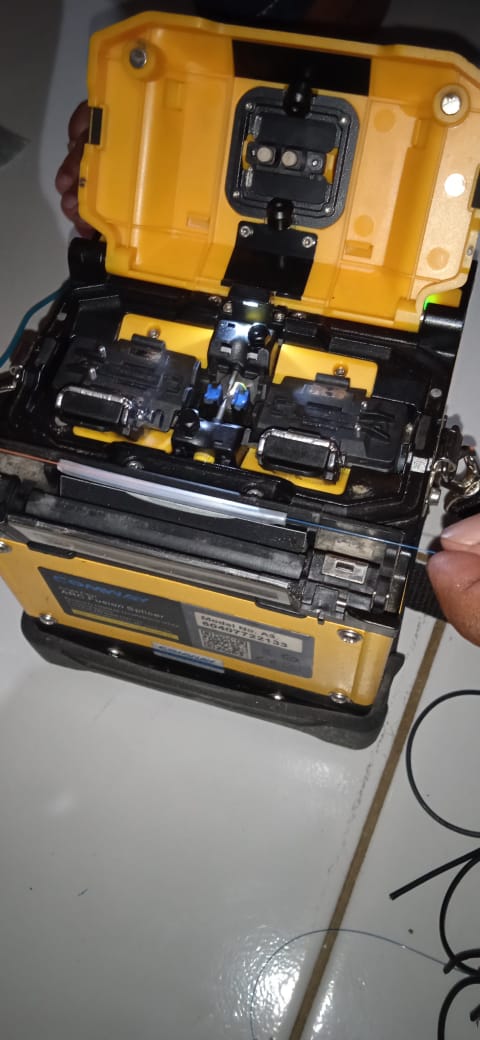 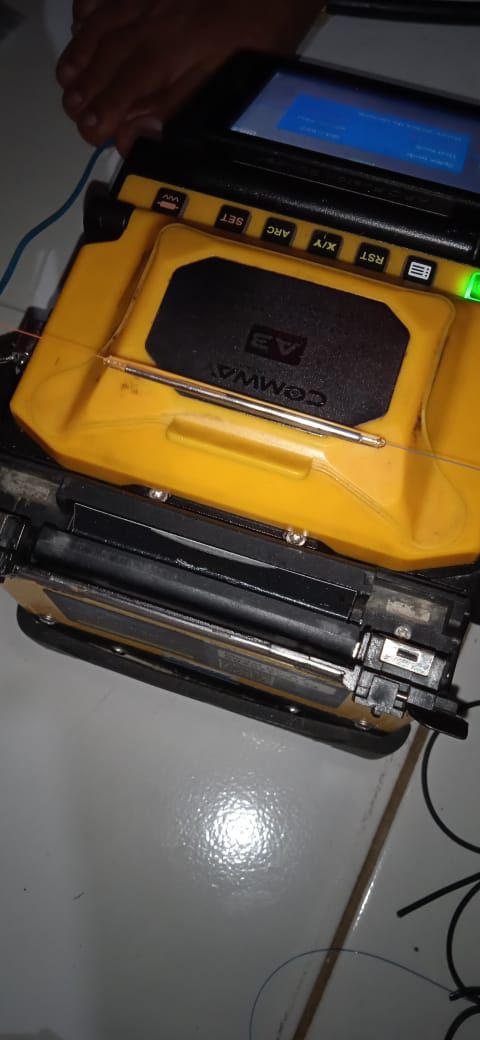 Coating
Coating
10
Ilustrasi hasil penyambungan fiber optic
cladding
core
core
cladding
Protection sleeve
Penyambungan Kabel FO secara manual
Alat dan Bahan
Fast Connector
Stripper
Cutter
Cleaver
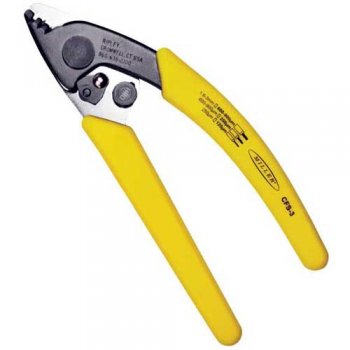 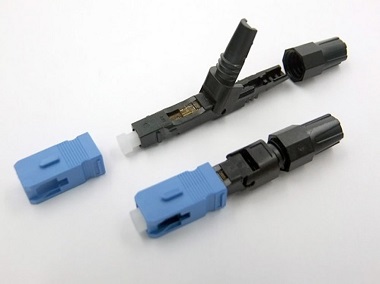 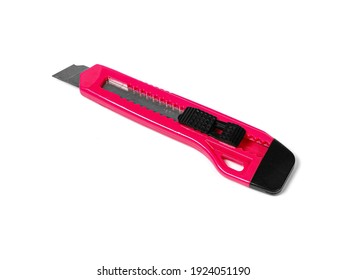 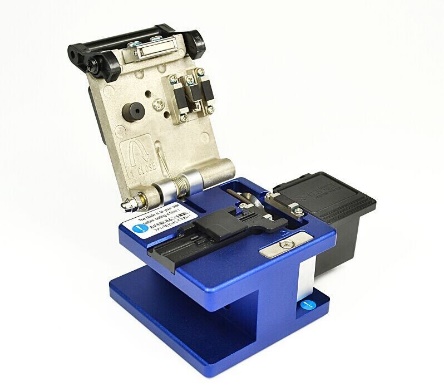 Tissue dan Alkohol
Kabel FO 6 Core
Adapter SC/UPC
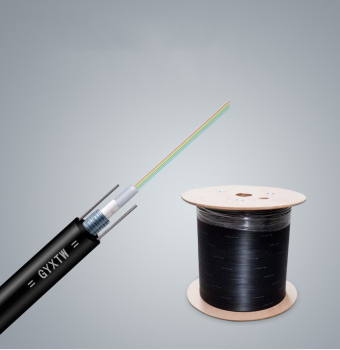 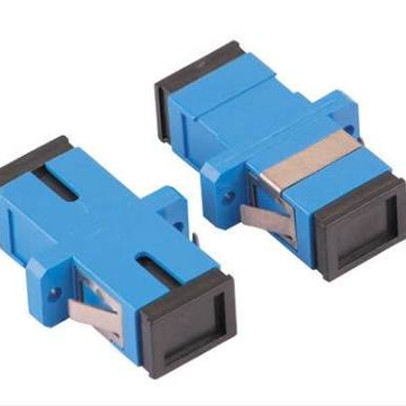 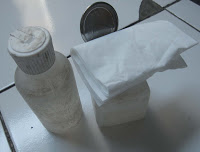 Langkah-Langkah Penyambungan...
1
2
Kupas kulit luar (cable jacket) kabel fiber optic sesuai kan dengan kebutuhan...
Siapkan kabel fiber optic 6 core
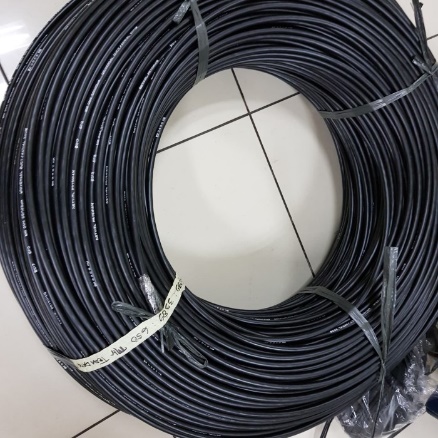 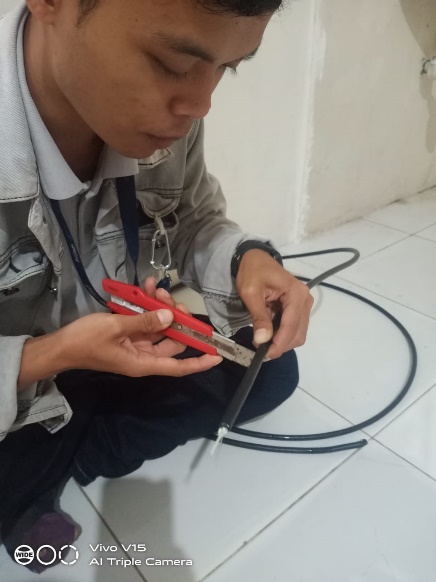 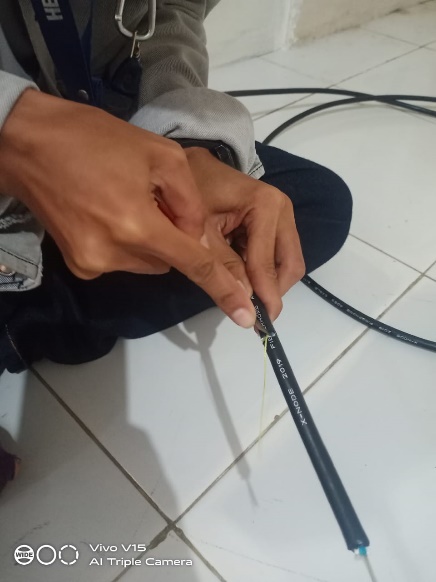 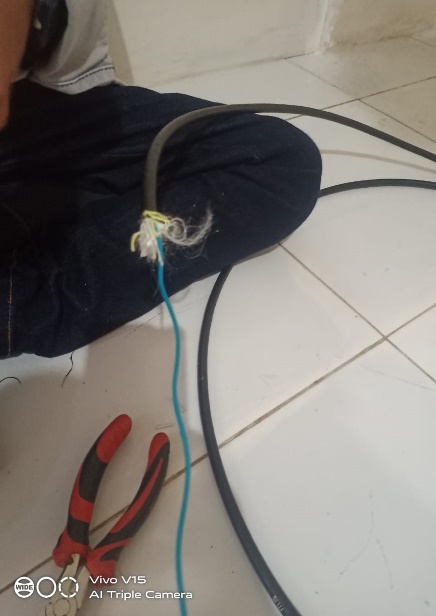 Langkah-Langkah Penyambungan...
3
4
Kupas pelindung (cladding) core fiber optic sesuai kan dengan kebutuhan...
Kupas tube (coating) fiber optic dengan panjang kupasan sesuaikan dengan kebutuhan
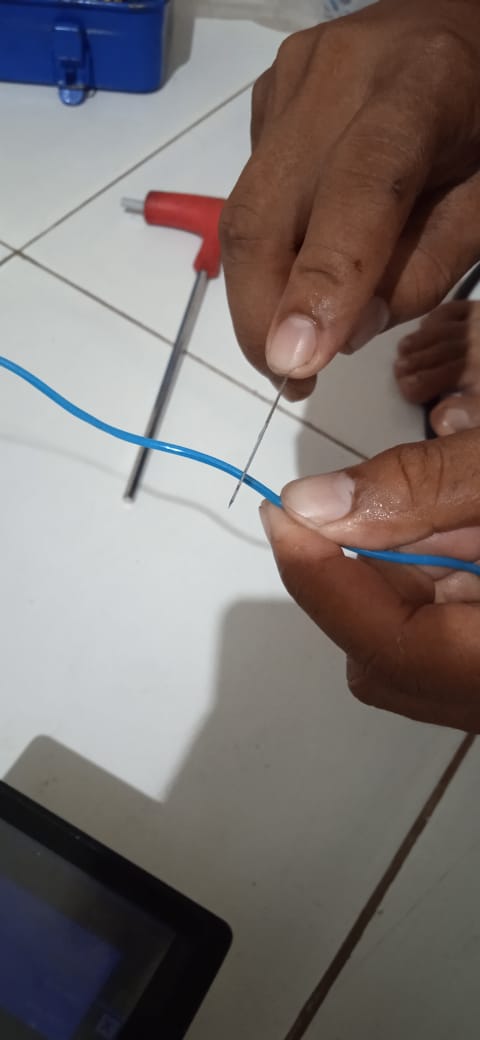 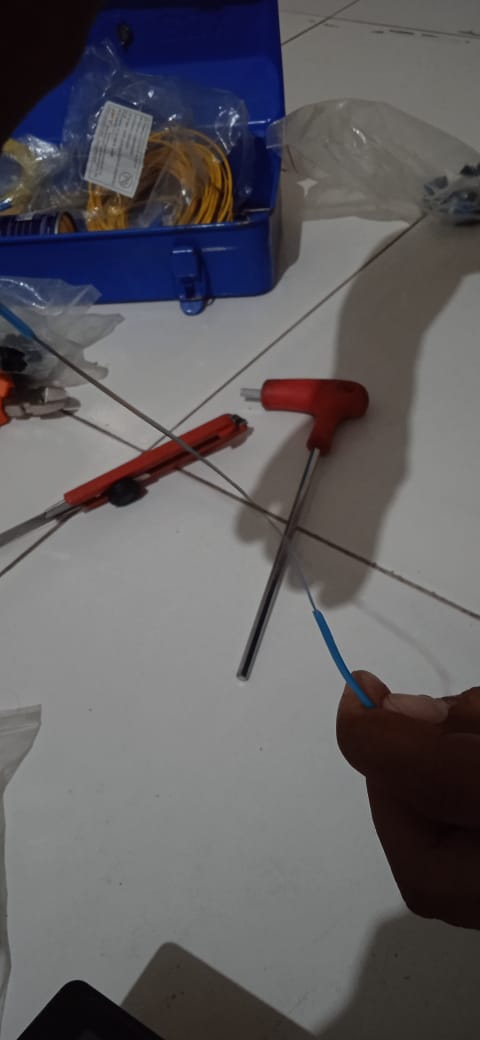 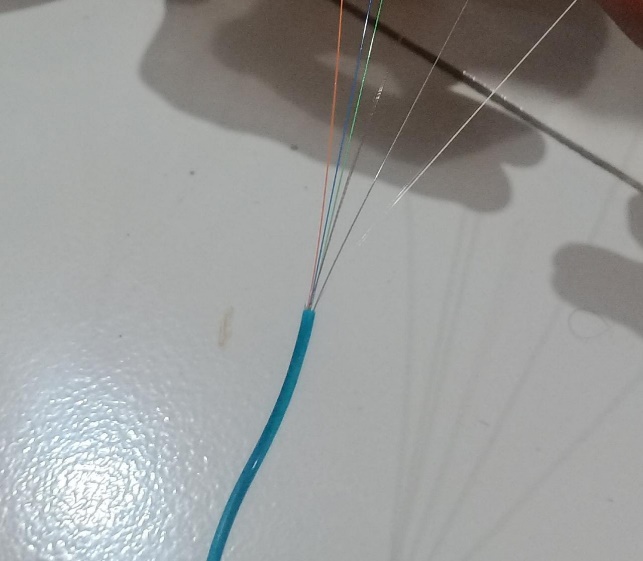 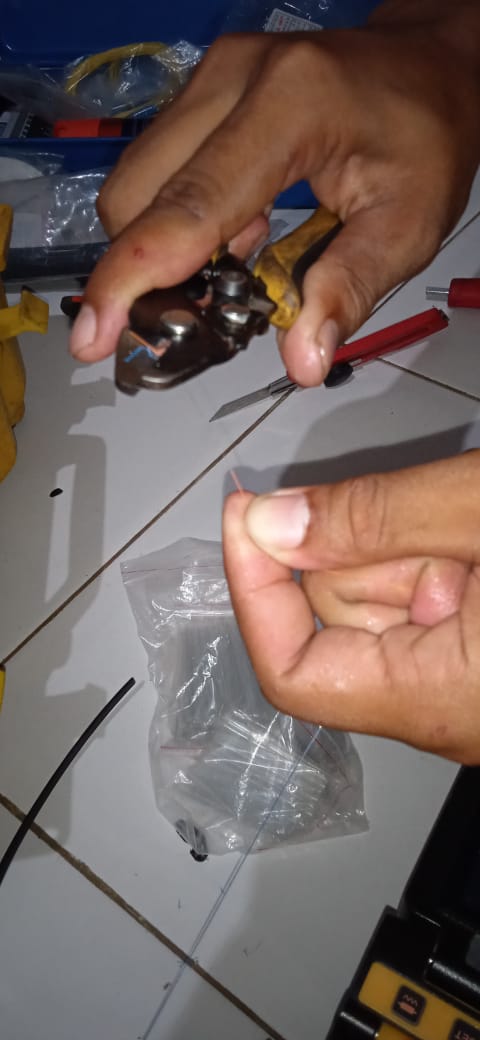 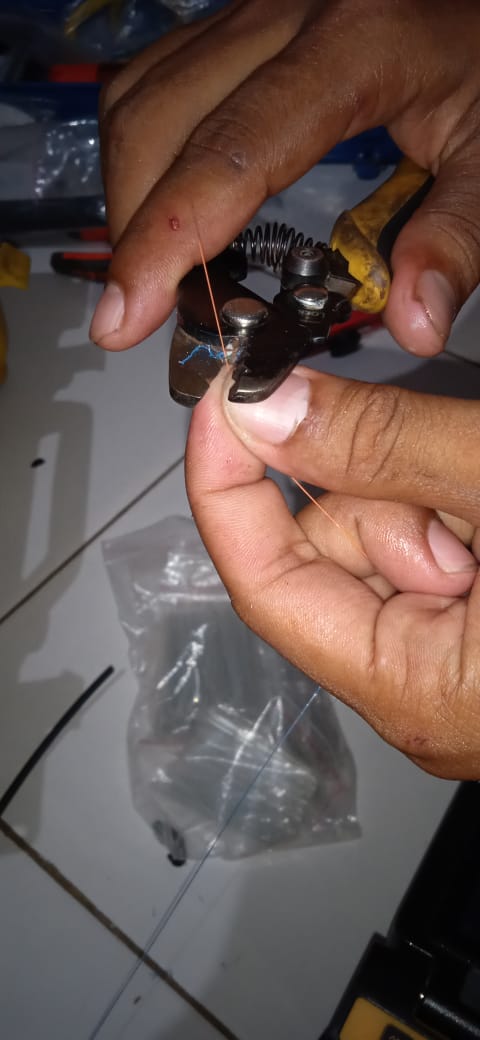 Langkah-Langkah Penyambungan...
Bersihkan core dengan tisu yang dibasahi dengan alkohol 90% atau alkohol 70%
Potong ujung core fiber optic dengan cleaver
5
6
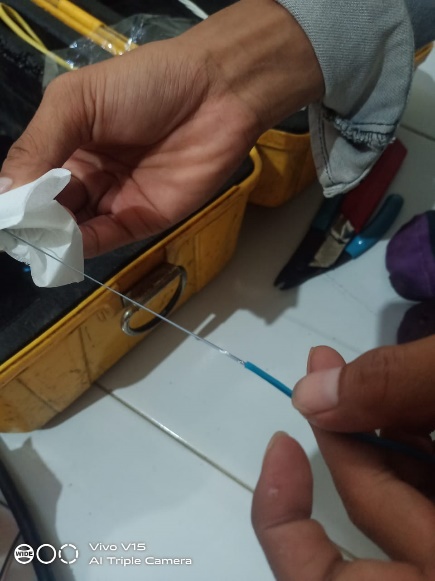 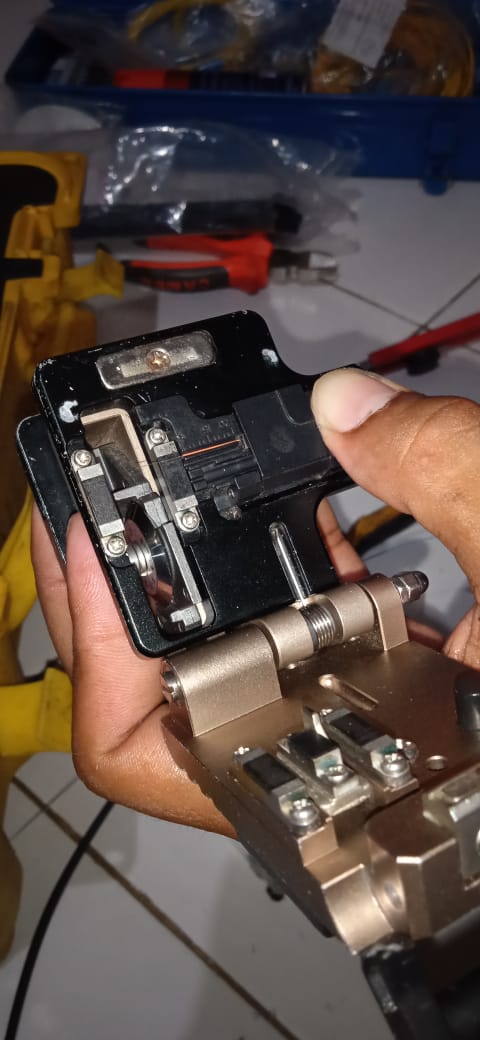 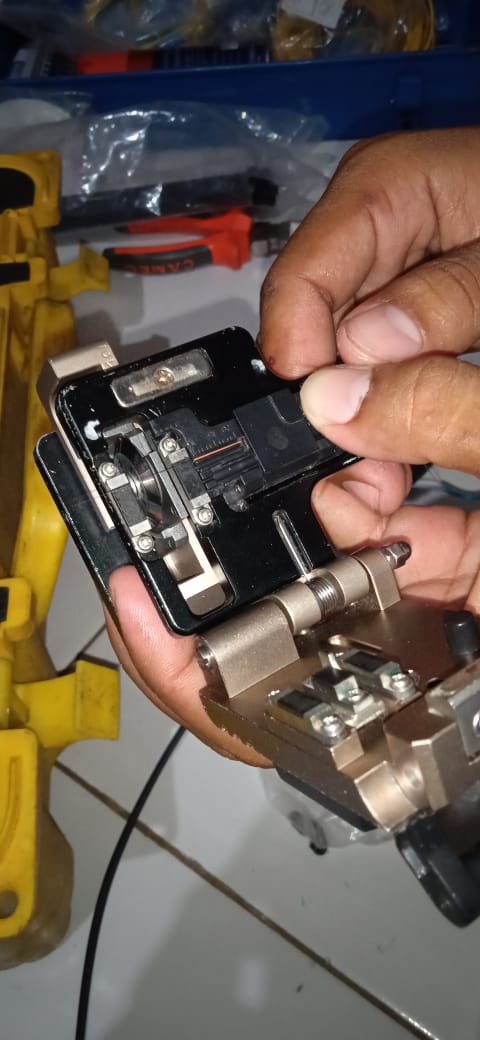 Langkah-Langkah Penyambungan...
8
Masukkan kedua ujung fiber optic yang sudah terpasang fast connector pada adapter SC
Pasang fast connector pada ujung core fiber optic
7
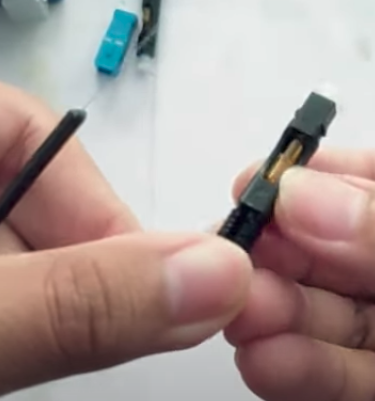 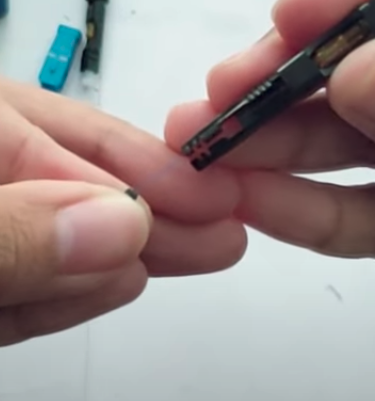 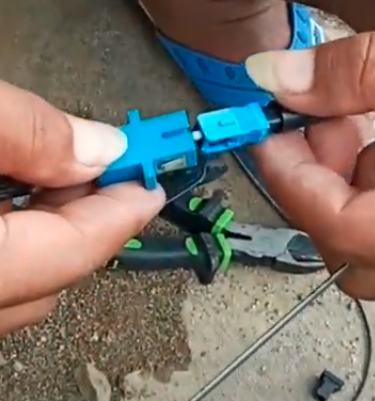 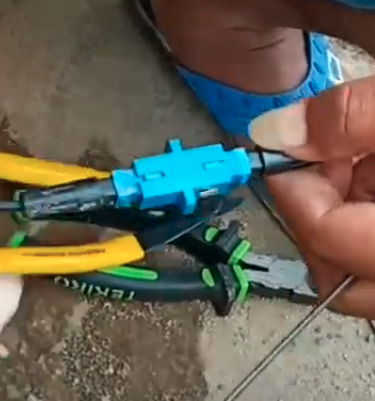 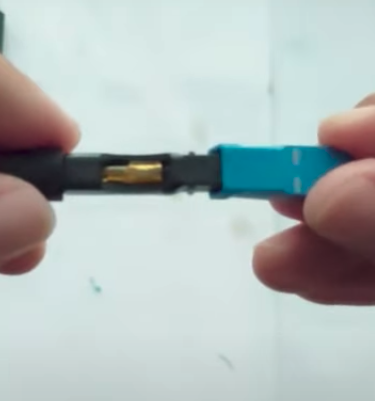 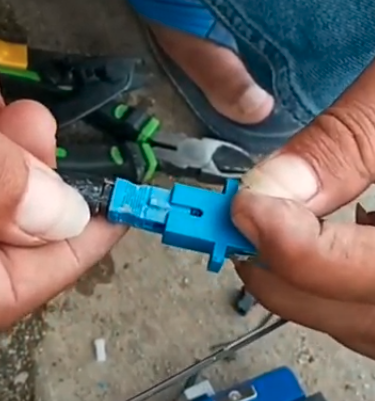 9
Ilustrasi penyambungan fiber optic secara manual
Coating
core
core
Coating
core
cladding
cladding
cladding
Fast Conn
Fast Conn
Adapter
Terminasi kabel fo dengan fusion splicer
Alat dan Bahan
Fusion Splicer
Stripper
Cleaver
Cutter
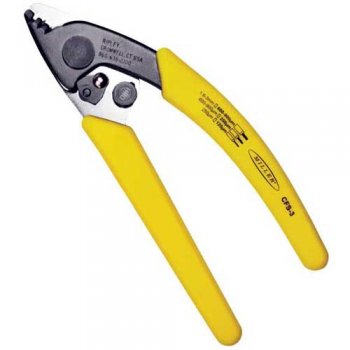 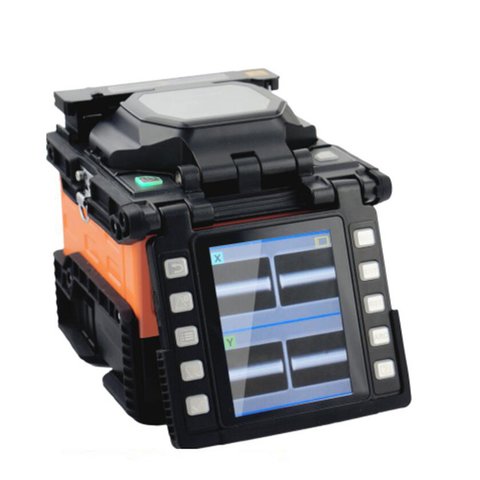 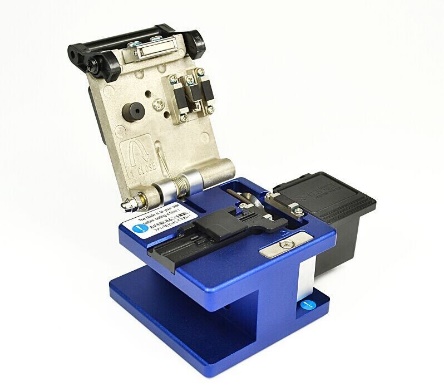 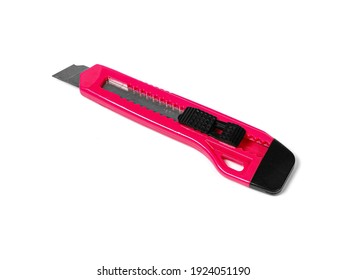 Tissue dan Alkohol
Kabel FO 6 Core
Pigtail Patch cord
Protection Sleeve
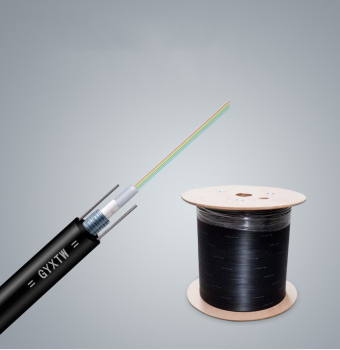 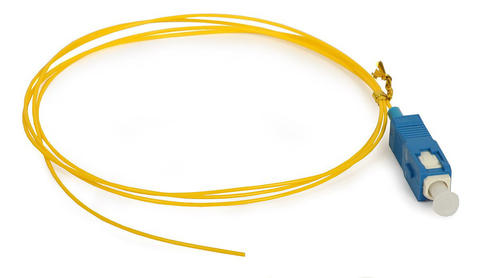 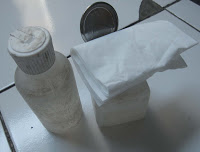 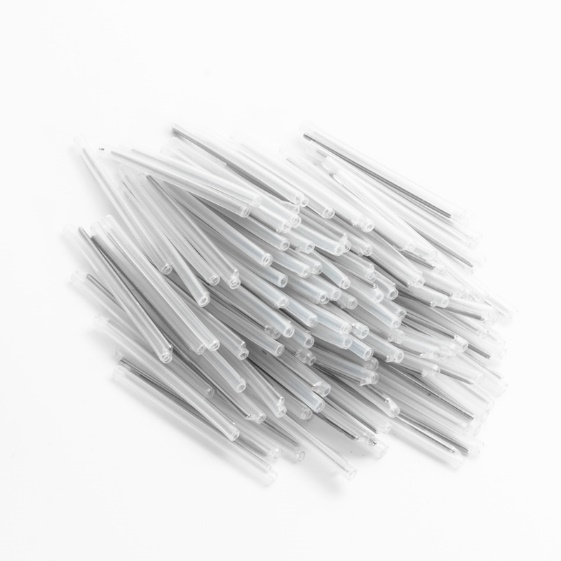 Langkah-Langkah Terminasi Fiber Optic...
1
2
Kupas kulit luar (cable jacket) kabel fiber optic sesuai kan dengan kebutuhan...
Siapkan kabel fiber optic 6 core
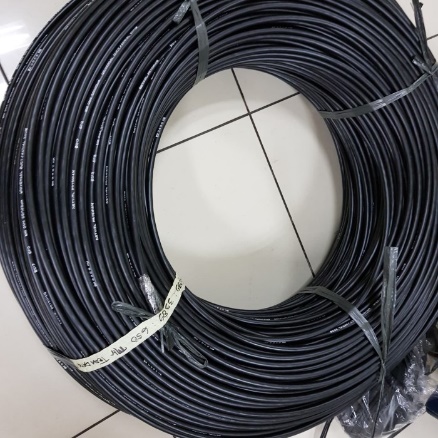 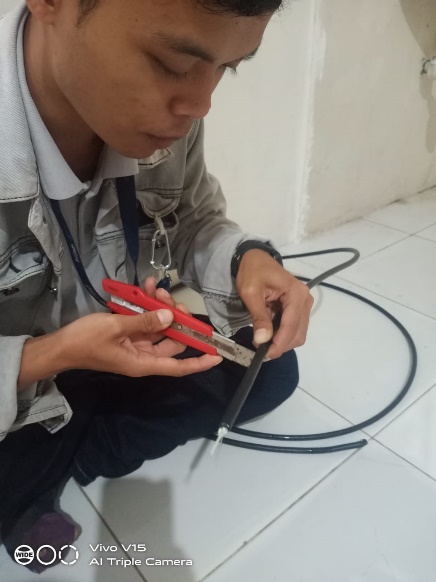 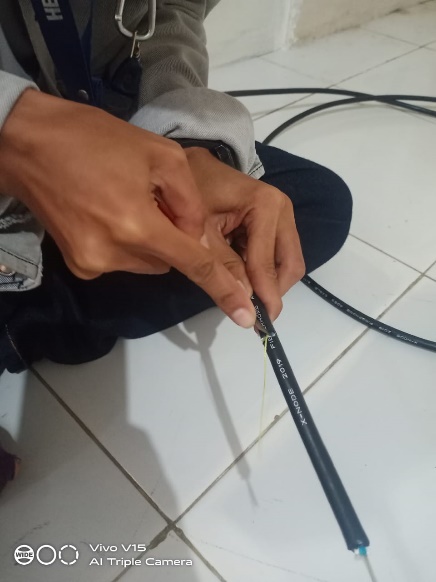 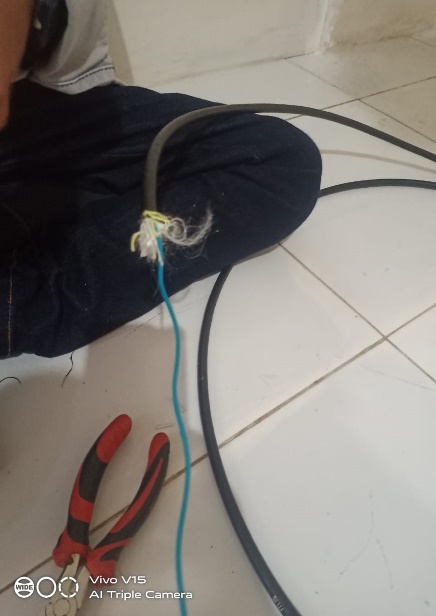 Langkah-Langkah Terminasi Fiber Optic...
3
4
Kupas pelindung (cladding) core fiber optic sesuai kan dengan kebutuhan...
Kupas tube (coating) fiber optic dengan panjang kupasan sesuaikan dengan kebutuhan
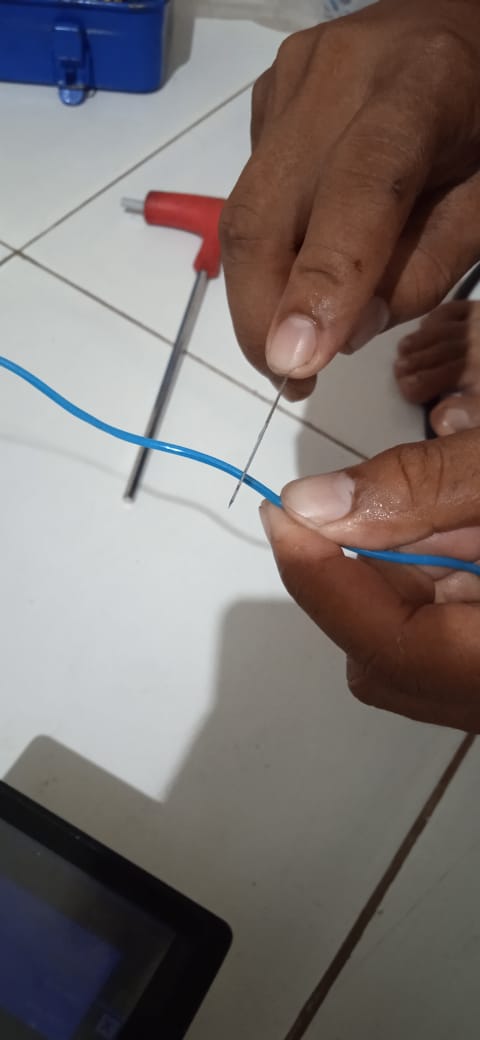 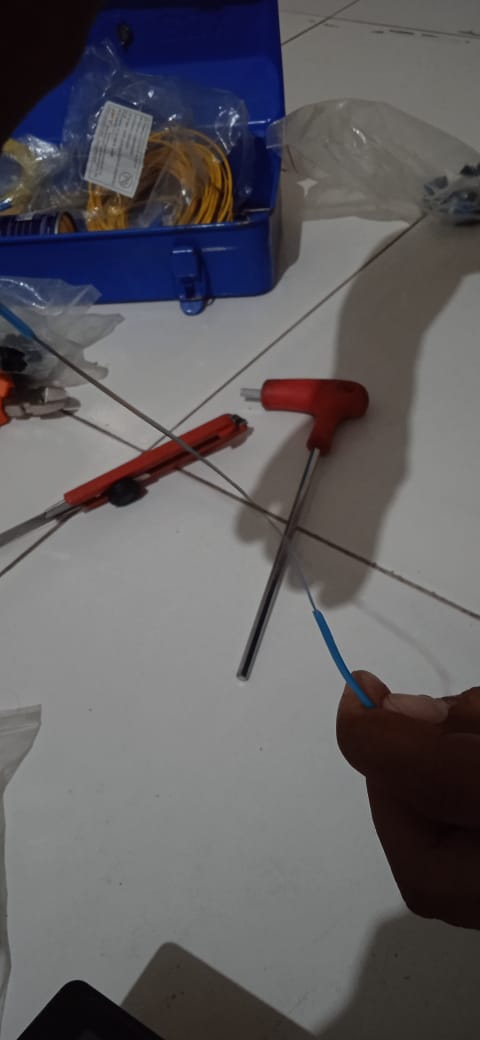 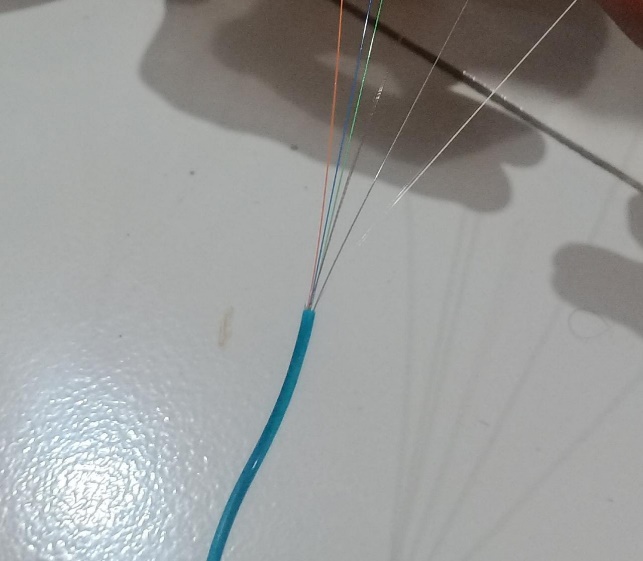 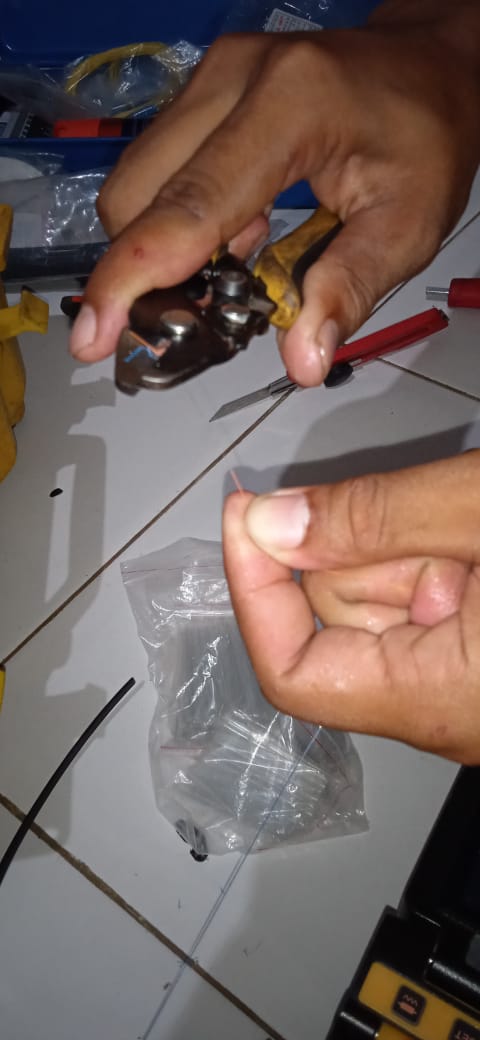 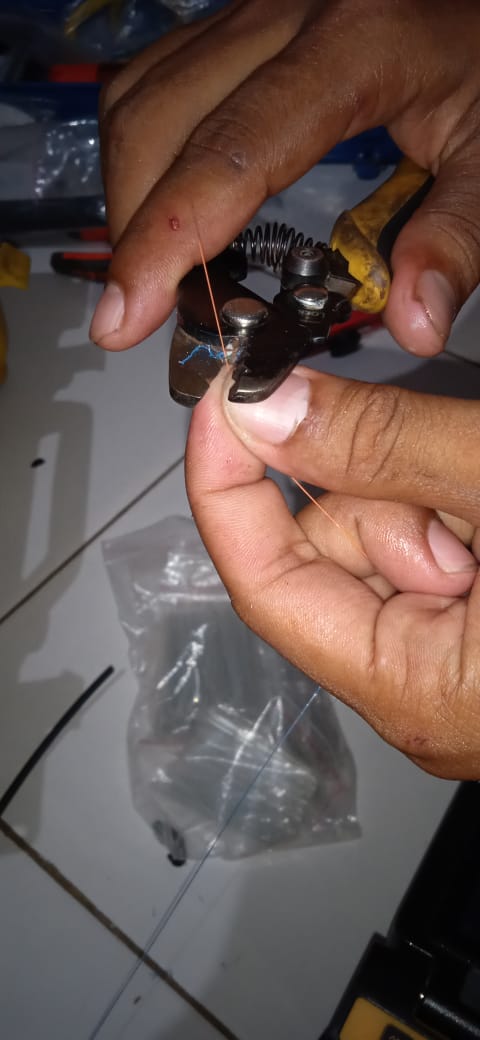 Langkah-Langkah Terminasi Fiber Optic...
Bersihkan core dengan tisu yang dibasahi dengan alkohol 90% atau alkohol 70%
Potong ujung core fiber optic dengan cleaver
5
6
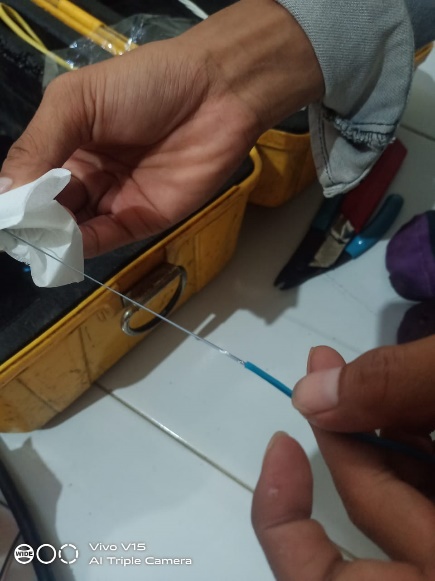 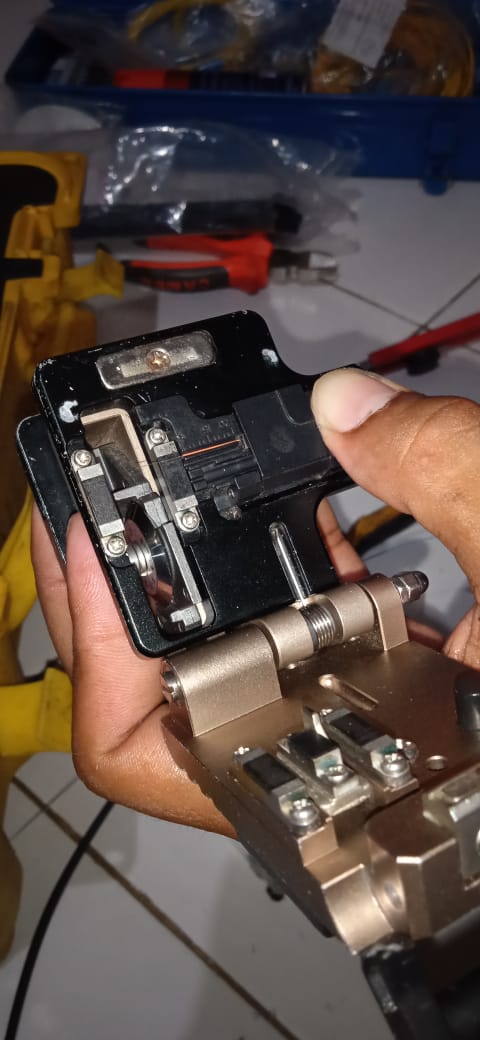 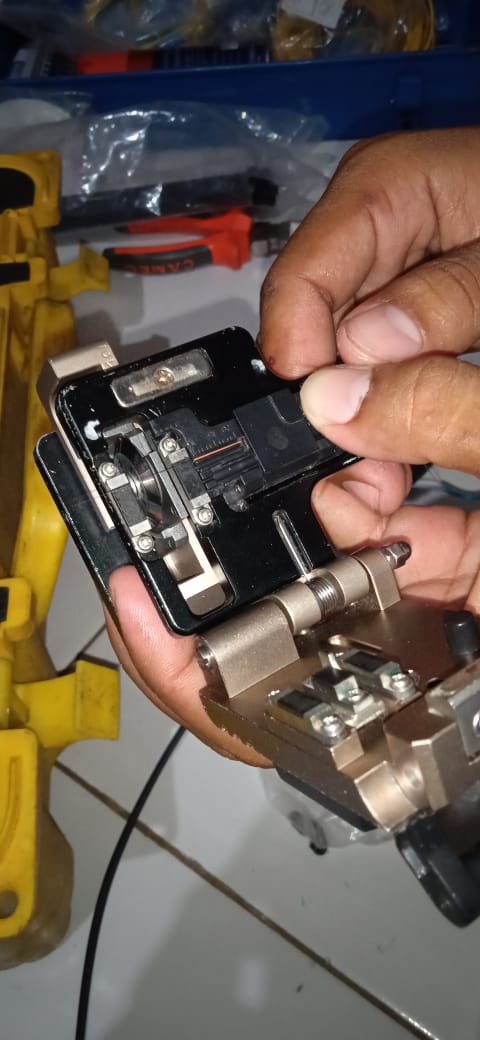 Langkah-Langkah Terminasi Fiber Optic...
Pasang protection sleeve atau termofit sebelum penyambungan fiber optic
Ikuti langkah 1 s.d 6 untuk pigtail yang akan di sambung dengan ujung kabel fiber optic
7
8
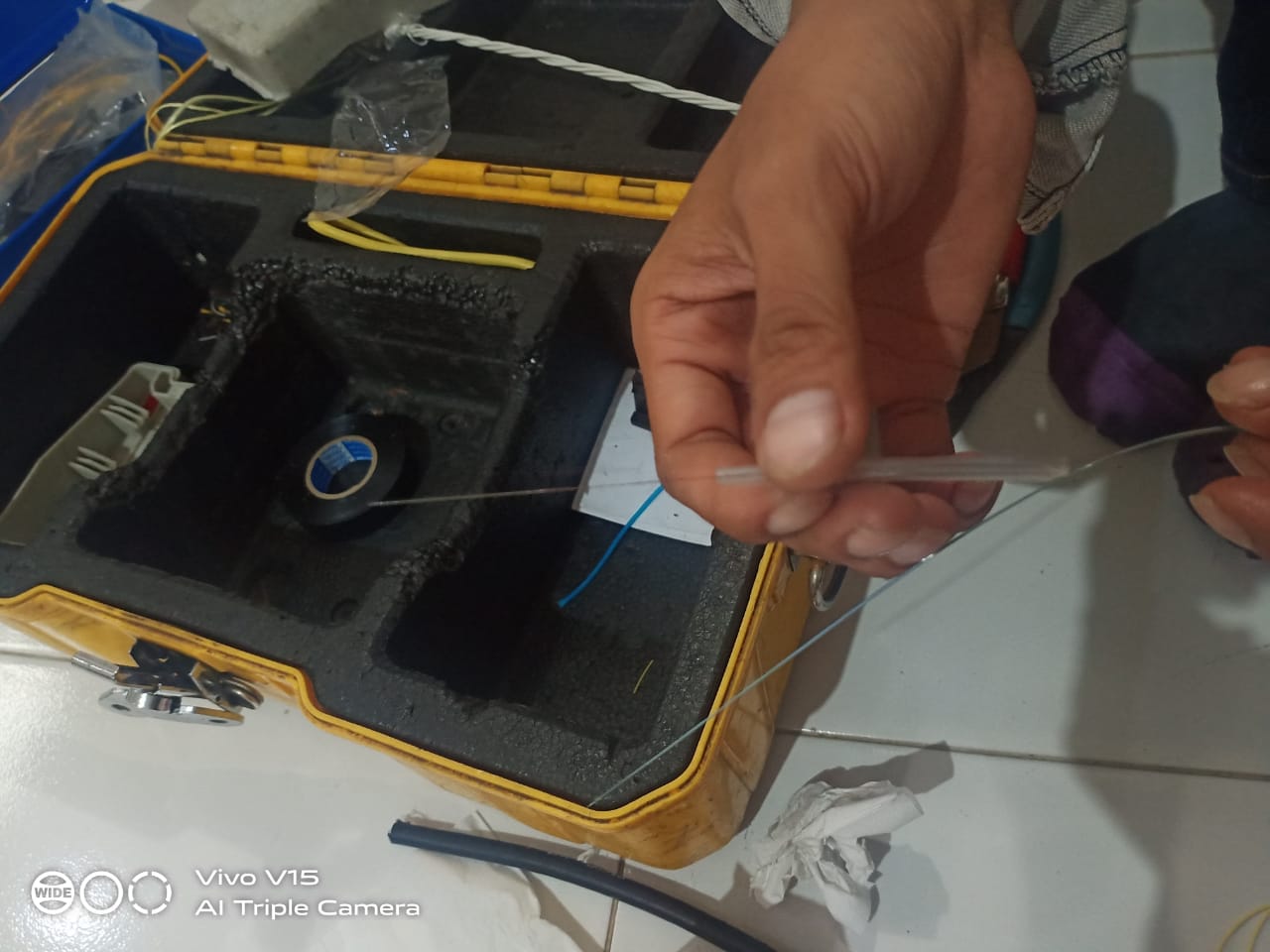 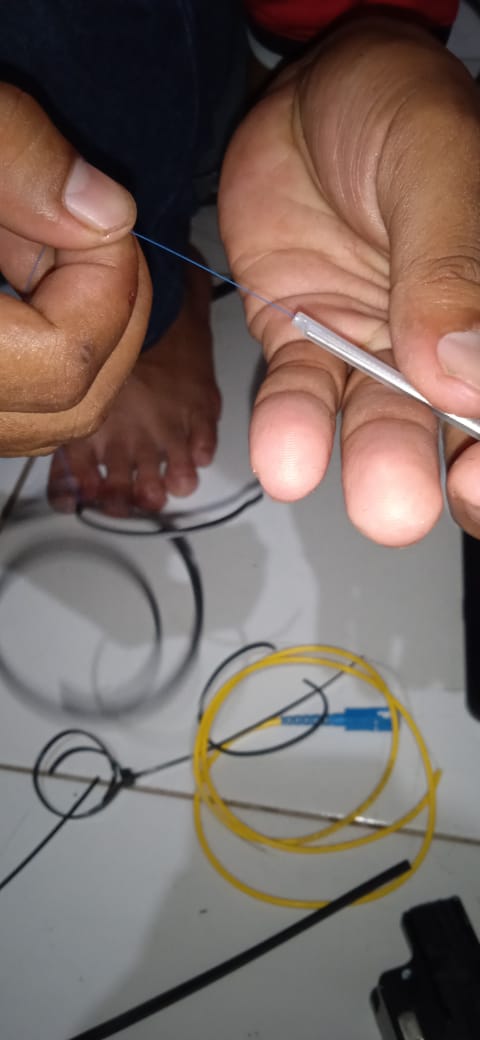 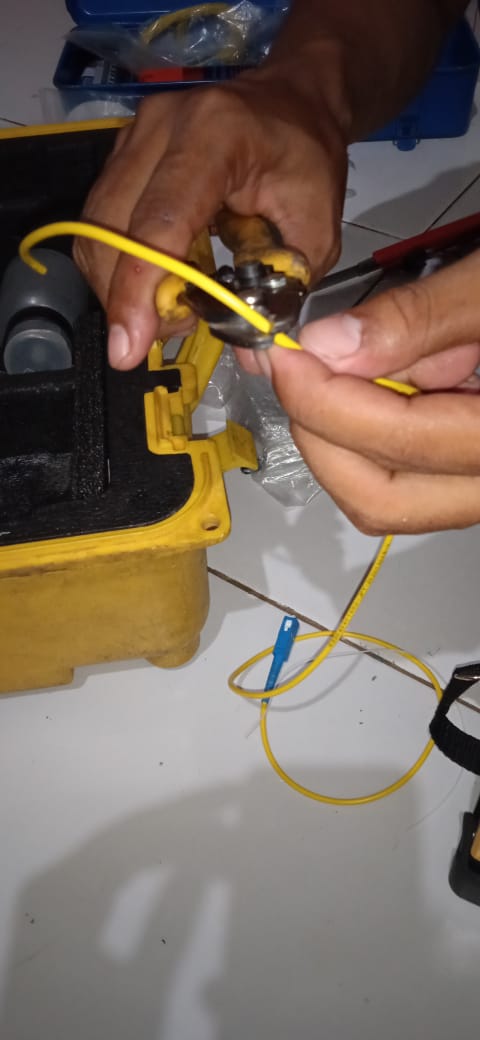 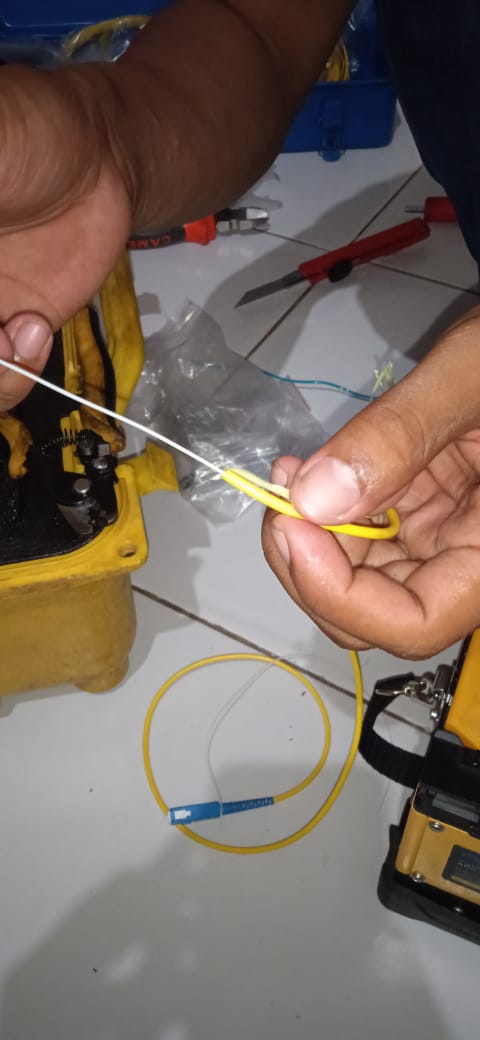 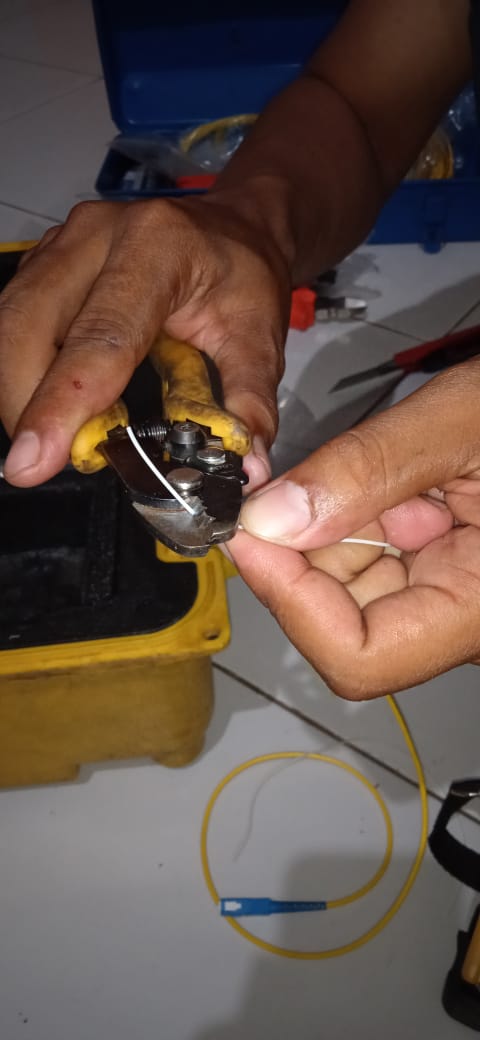 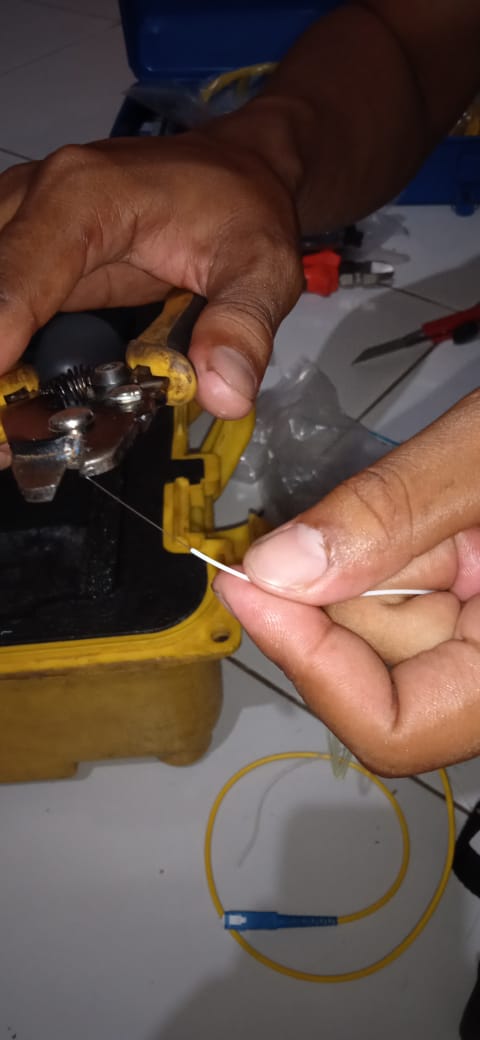 Langkah-Langkah Terminasi Fiber Optic...
Letakkan ujung kabel fiber optic dan ujung pigtail pada splicer untuk proses penyambungan dan setelah selesai letakkan protection sleeve pada bagian sambungan dan panaskan
9
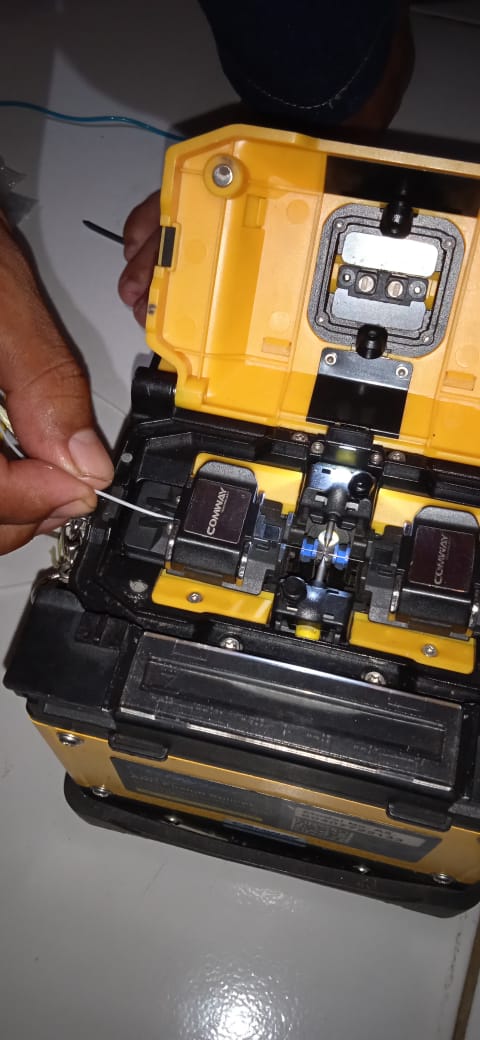 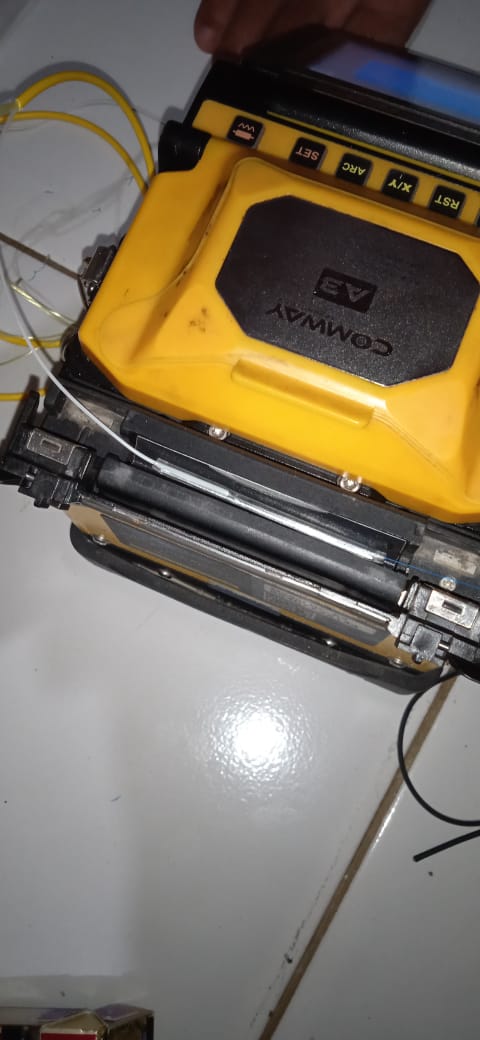 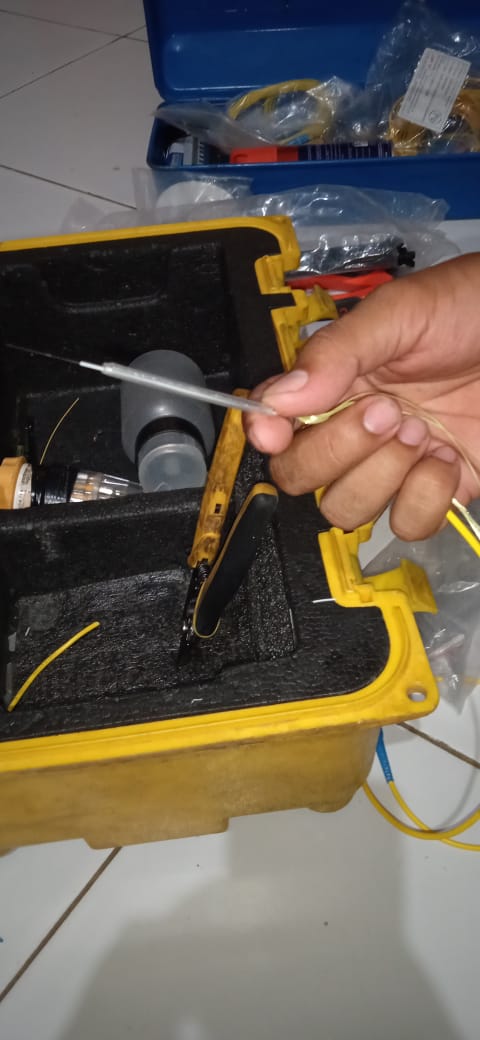 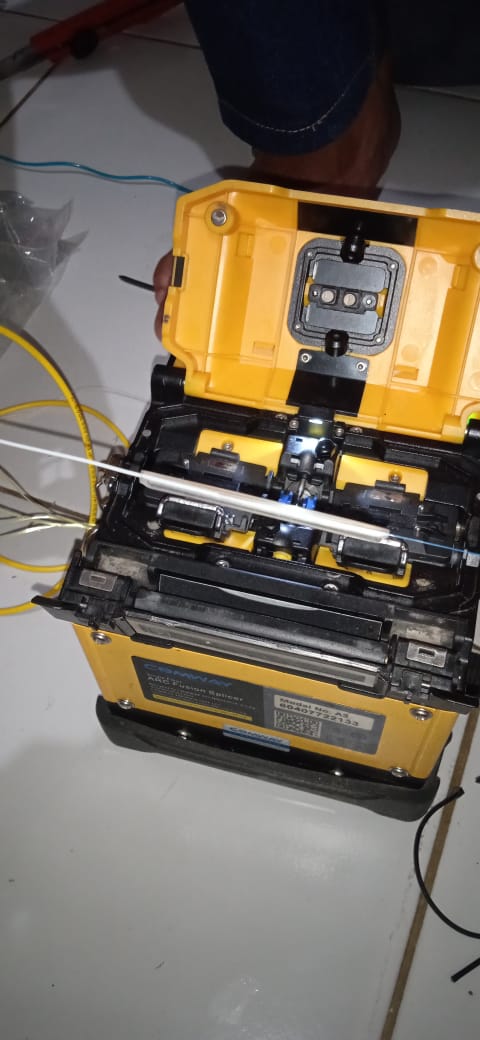 Coating
10
cladding
core
cladding
core
Connector
Ilustrasi hasil terminasi fiber optic
Protection sleeve
Pigtail SC
*) Untuk terminasi kabel fo secara manual bisa diikuti seperti langkah-langkah penyambungan kabel fo secara manual dari langkah 1 s.d langkah 8 dalam slide sebelumnya
Pembuatan Lab FO Sederhana
Material dan Estimasi Biaya
*)Material belum termasuk pembuatan rak, tiang 2 unit dan kelengkapannya serta meja tester
Alat Kerja dan Estimasi Biaya
Paket FTTH Tools1. Carrying Bag of whole kits x 12. Optical Power Meter x 13. SC transfer connector for power meter x 14. Protected Bag for Locator x 15. 5mw Laser Pinter Visual Fault Locator 5km x 16. Fiber Cleaver FC-6S X 17. Bag for cleaver X 18. CFS-2 Fiber Optic Cable Stripper X 19. FTTH Drop Cable Stripper X 110. Alcohol bottle X 111. Fixed length rail X 112. Small Allen Wrench X 3
Total biaya = material + alat kerja
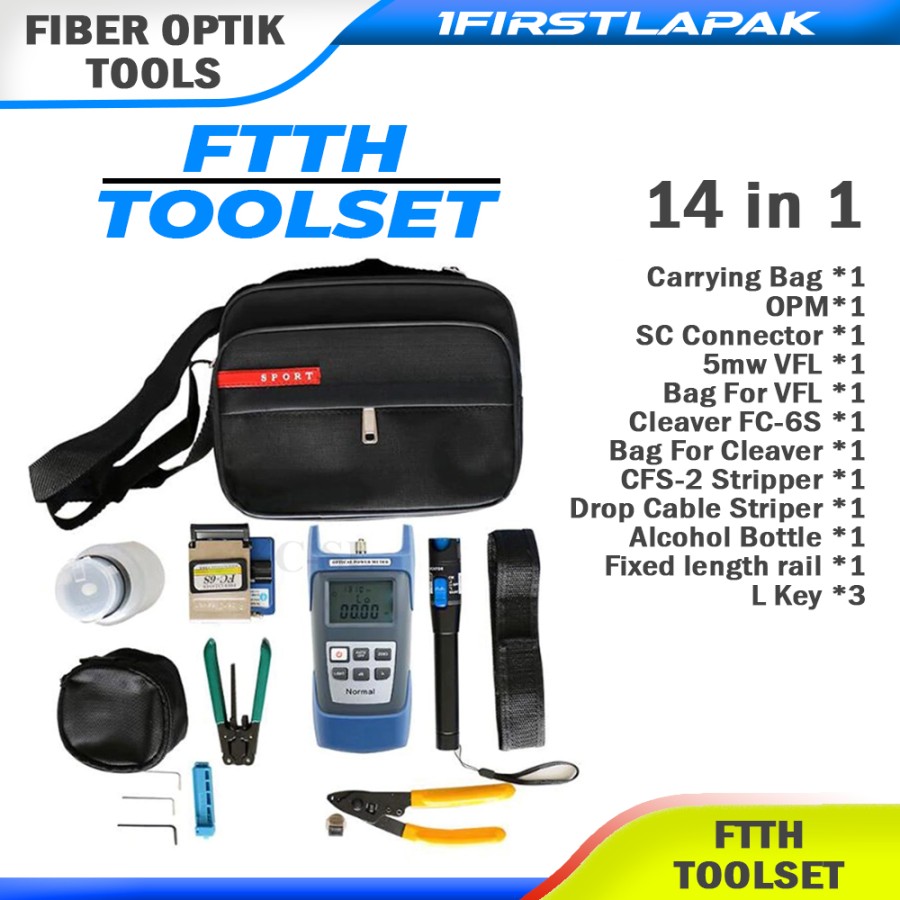 Rp.8.747.000,-
Harga Rp.515.000
*) Sumber Tokopedia
*) Untuk material dan alat kerja disesuaikan dengan kebutuhan rasio pembelajaran
Skema Lab FO Sederhana
Internet
JB
MC
PC/Laptop
ODP
Roset
ROUTER
MC
PC/Laptop
Roset
Switch Manage
MC
MC
PC/Laptop
MC
Roset
OTB
Panduan.....
Besi Rak Siku
Kabel FO 6 Core
MC
Roset
1 M
Roset
MC
JB
router
ODP
Roset
MC
switch
Besi Pipa 4”
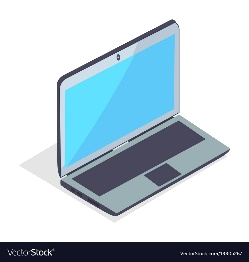 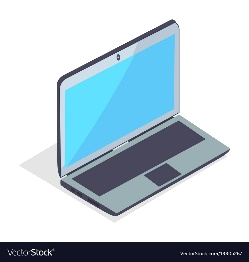 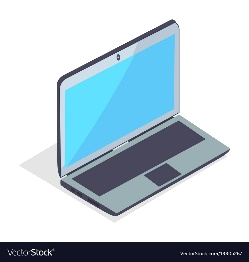 2 M
2 M
OTB
Tester
MC
MC
MC
40 cm
Drop Wired 2 Core
40 cm
40 cm
Patch Cord
UTP
40 cm
UTP
Block board
4”
1 M
Besi plat
Patch Cord
Panduan.....
1
Hubungkan router ke switch menggunakan kabel UTP
Setting VLAN di salah satu port ethernet pada router
Setting trunk di salah satu port pada switch manageable
Setting access port di beberapa port switch sesuai dengan VLAN yang sudah dibuat di router
Hubungkan beberapa access port pada  switch dengan media converter FO menggunakan kabel UTP
Hubungkan media converter FO dengan OTB menggunakan patch cord FO
router
switch
router
switch
OTB
MC
MC
MC
OTB
MC
MC
MC
!
*) Pasang adapter SC UPC jika di OTB belum terdapat adapter
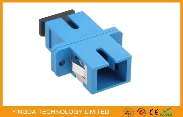 OTB
Panduan.....
2
Hubungkan OTB (optical termination box) dengan JB (Joint Box/Joint Closure)
Untuk menghubungkan OTB dan JB dapat dilakukan dengan terminasi pada ujung kabel fiber optic dari JB dan disambungkan pada adapter yang terdapat di OTB
JB
Terminasi Kabel FO
Kabel FO 6 Core Ke JB
MC
MC
MC
Ke JB
Dari MC
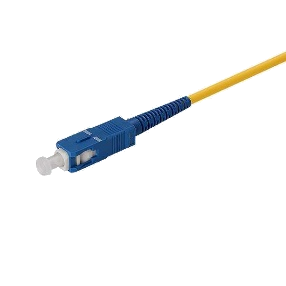 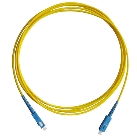 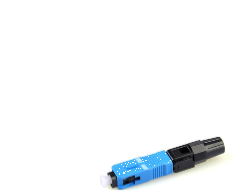 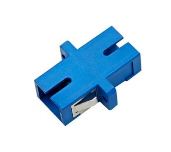 OTB
Pigtail*
Fast Conn**
Patch Cord
Adapter
*)Terminasi kabel fo adalah proses pemasangann konektor pada kabel fiber optic
OTB(Optical Termination Box)
Terminasi kabel FO dapat dilakukan dengan 2 cara yaitu menyambungkan kabel FO dan pigtail* menggunakan fusion splicer dan dengan cara manual menggunakan fast connector**
Cara terminasi sudah dijelaskan pada slide sebelumnya
Panduan.....
3
Langkah berikutnya terminasi ujung kabel FO dari arah OTB di JB kemudian sambungkan ke adapter yang terdapat di JB
Untuk menghubungkan JB dan ODP dapat dilakukan dengan terminasi pada ujung kabel fiber optic dari ODP dan disambungkan pada adapter yang terdapat di JB
Terminasi kabel FO dapat dilakukan dengan 2 cara yaitu menyambungkan kabel FO dan pigtail* menggunakan fusion splicer dan dengan cara manual menggunakan fast connector**
Cara terminasi sudah dijelaskan pada slide sebelumnya
JB
ODP
OTB
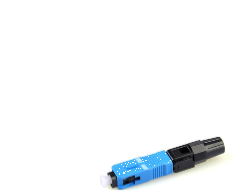 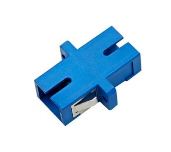 Fast Conn**
Adapter
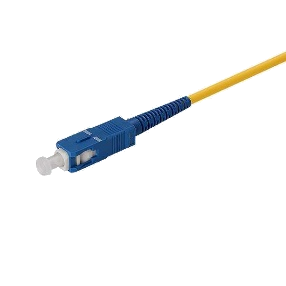 Pigtail*
Kabel FO Dari OTB
Kabel FO Ke ODP
Kabel FO Dari OTB
Terminasi Kabel FO
Kabel FO Ke ODP
Panduan.....
4
Langkah berikutnya terminasi ujung kabel FO dari arah JB di ODP kemudian sambungkan ke adapter yang terdapat di ODP
Untuk menghubungkan ODP dan Rowset dapat dilakukan dengan terminasi pada ujung kabel fiber optic dari rowset dan disambungkan pada adapter yang terdapat di ODP
Terminasi kabel FO dapat dilakukan dengan 2 cara yaitu menyambungkan kabel FO dan pigtail* menggunakan fusion splicer dan dengan cara manual menggunakan fast connector**
Cara terminasi sudah dijelaskan pada slide sebelumnya
MC
Roset
Roset
MC
ODP
Roset
MC
JB
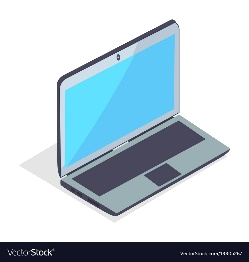 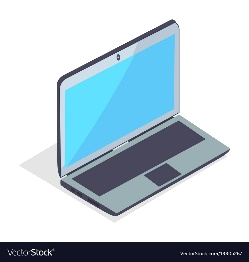 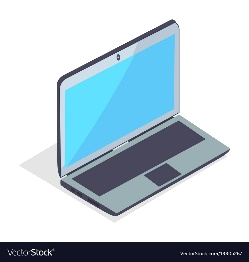 Tester
MC
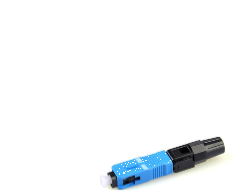 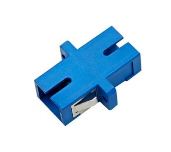 Fast Conn**
Adapter
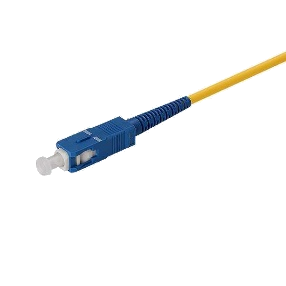 Pigtail*
Kabel FO Dari JB
Drop Wired Ke rowset
Terminasi Kabel FO
Kabel FO Dari JB
Drop Wired 2 core Ke rowset
Panduan.....
5
Langkah berikutnya terminasi ujung kabel FO dari arah ODP di rowset kemudian sambungkan ke adapter yang terdapat di rowset
Untuk menghubungkan rowset dan media converter dapat dilakukan dengan memasang patch cord dari media converter dan disambungkan pada adapter yang terdapat di rowset
Terminasi kabel FO dapat dilakukan dengan 2 cara yaitu menyambungkan kabel FO dan pigtail menggunakan fusion splicer* dan dengan cara manual menggunakan fast connector**
Cara terminasi sudah dijelaskan pada slide sebelumnya
MC
Roset
Roset
MC
ODP
Roset
MC
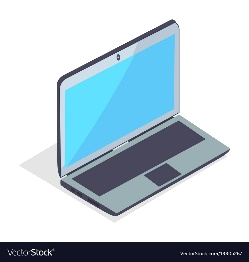 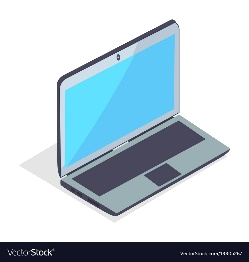 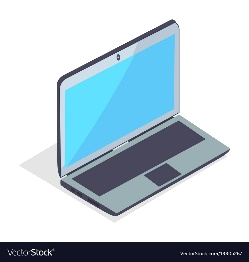 Tester
Drop Wired 2 core dari ODP
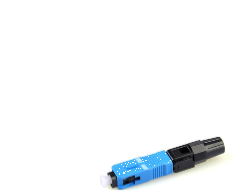 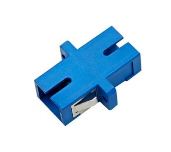 Fast Conn**
Adapter
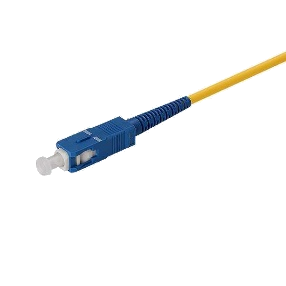 Patch Cord ke MC
MC
Pigtail*
Drop wired 2 core dari ODP
Patch Cord
Terminasi Kabel FO
Kabel UTP ke end device
Praktek Siswa...
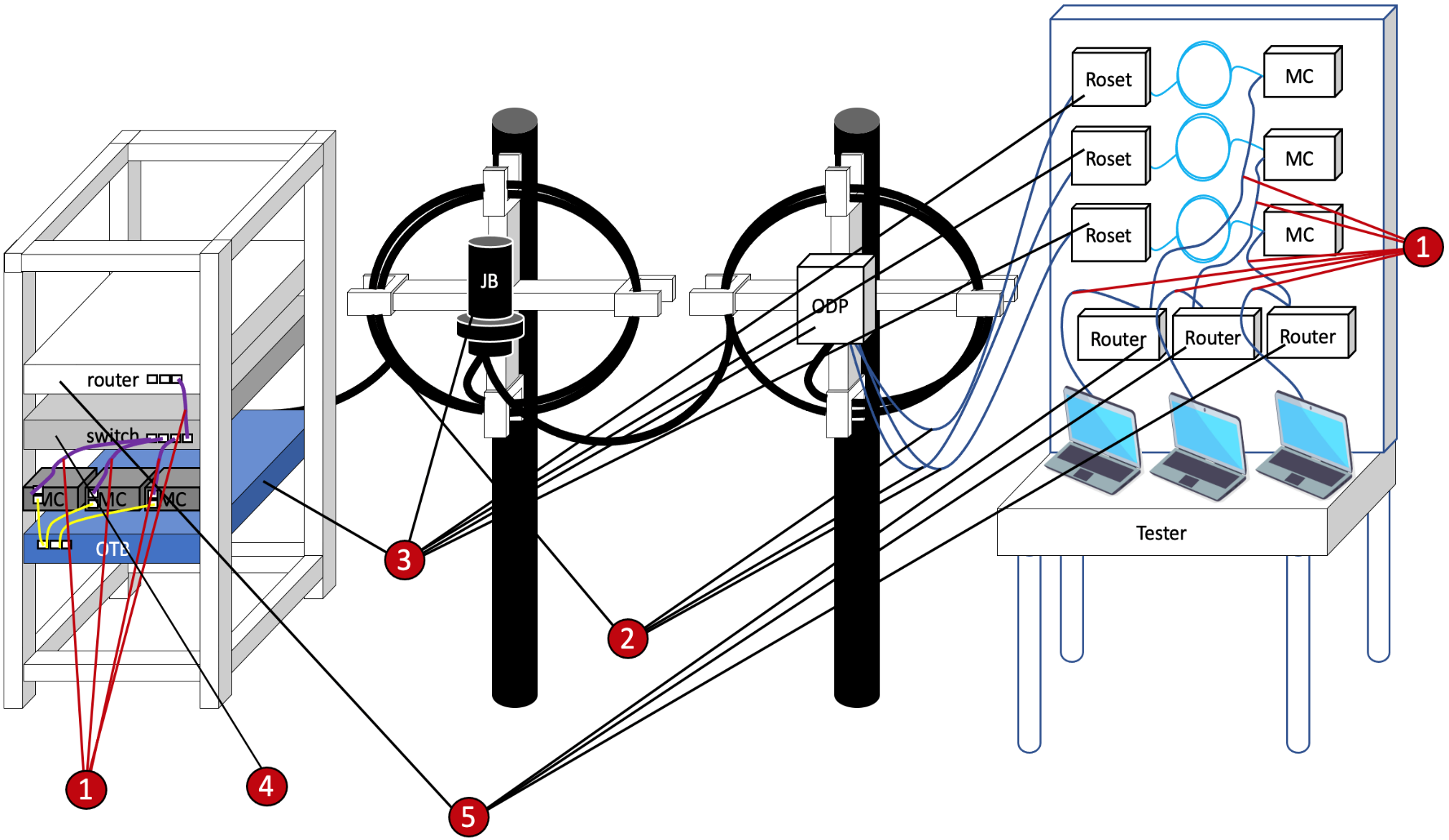 Praktek crimping kabel UTP
1
Praktek penarikan kabel fo 6 core
2
Praktek penarikan drop wire 2 core
3
Praktek pemasangan JB, ODP, Rowset
Praktek sambung FO di JB, ODP, Rowset
Praktek terminasi FO di OTB, JB, ODP, Rowset
4
Praktek konfig vlan - access port
Praktek konfig vlan – trunk port
5
Praktek konfig IP Address & VLAN
Praktek konfig DHCP Server
Praktek konfig NAT dan Firewall
Praktek konfig Simple Queue
Praktek konfig Tree Queue
Praktek konfig static route
Praktek konfig OSPF dan BGP
Praktek konfig IP Static & DHCP di laptop/PC
TERIMA KASIH ....